Challenge: Uitbreiden van je achterban
9 maart 2024
Josje van de Grift
Gastspreker: Karin van Breda Fair trade Gemeente + 
young & fair
Inhoud van de workshop
Voorbeeld: Fair Trade Gemeente + Young & fair
 Hoe ‘frame’ jij je boodschap? 
 Hoe communiceer je vanuit hoop? 
 Hoe definieer je doelgroepen? 
 Hoe bereik je hen? 
 Wat vraag je hen?

Houd je checklist bij de hand!
Checklist
2
Even polsen… hoe lukt het jou om je achterban te betrekken en te vergroten?
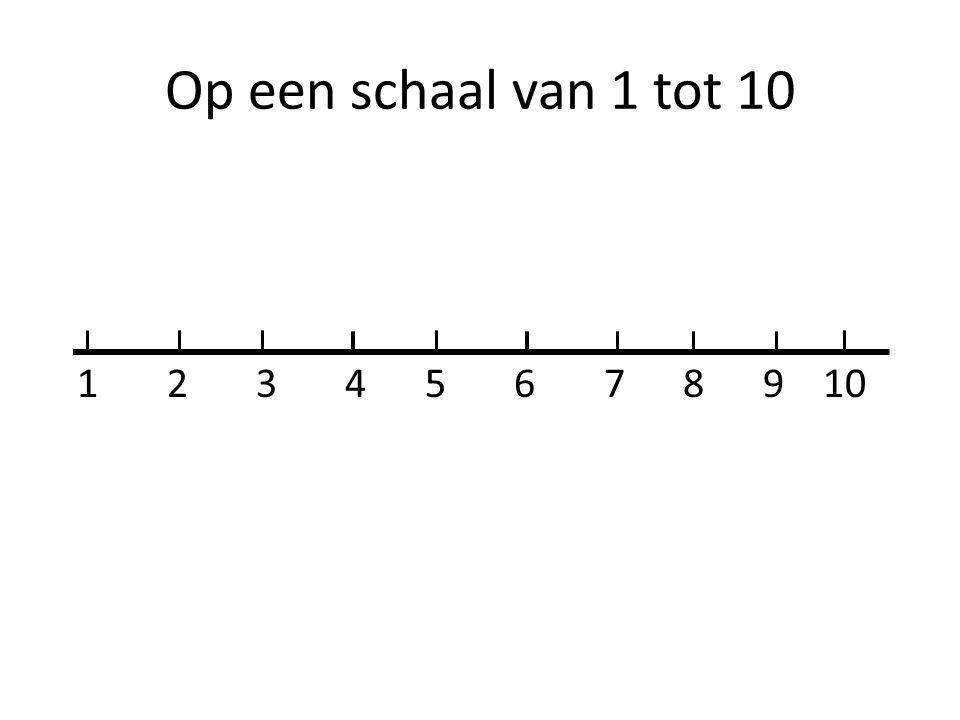 Welk beeld raakt jou?
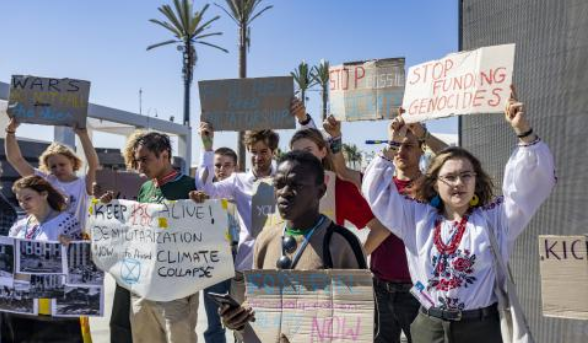 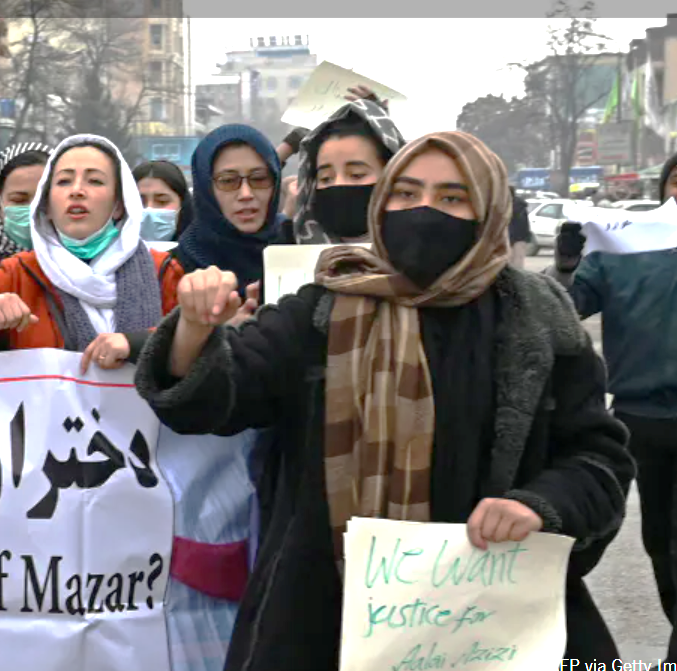 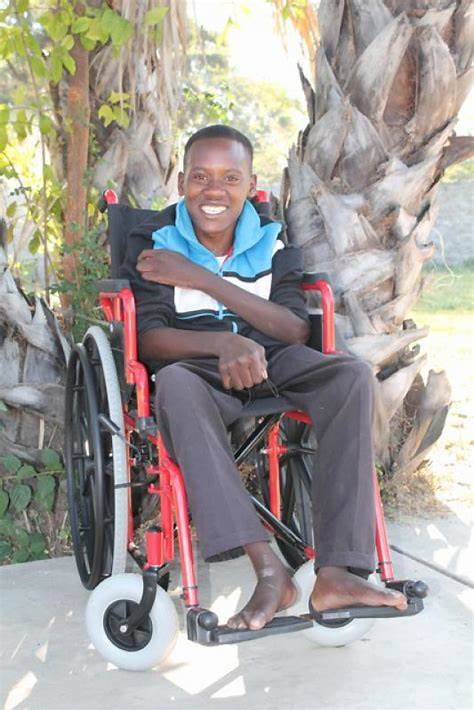 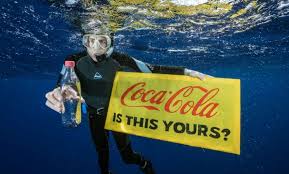 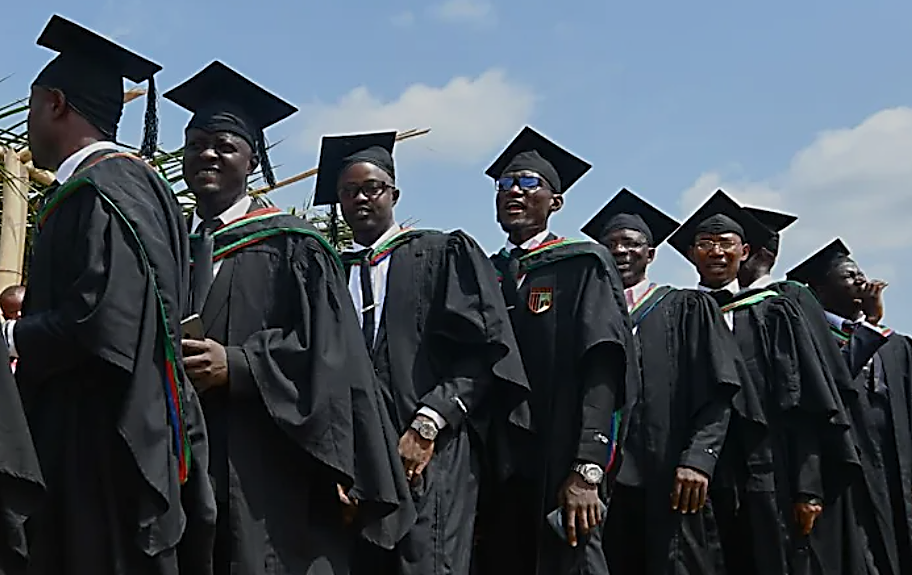 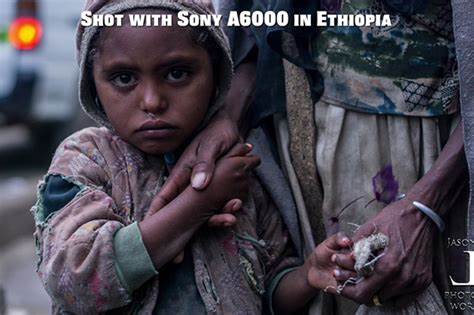 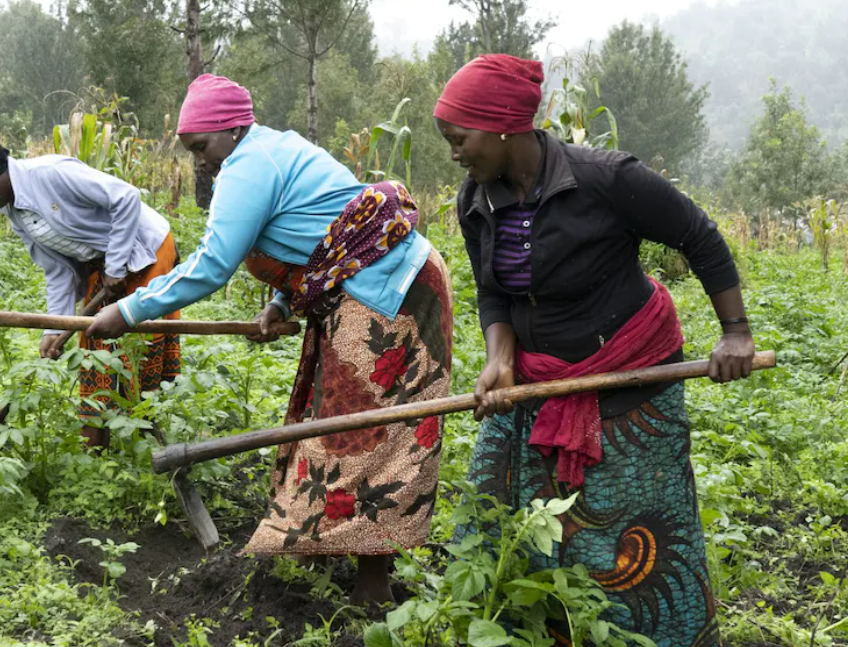 4
4
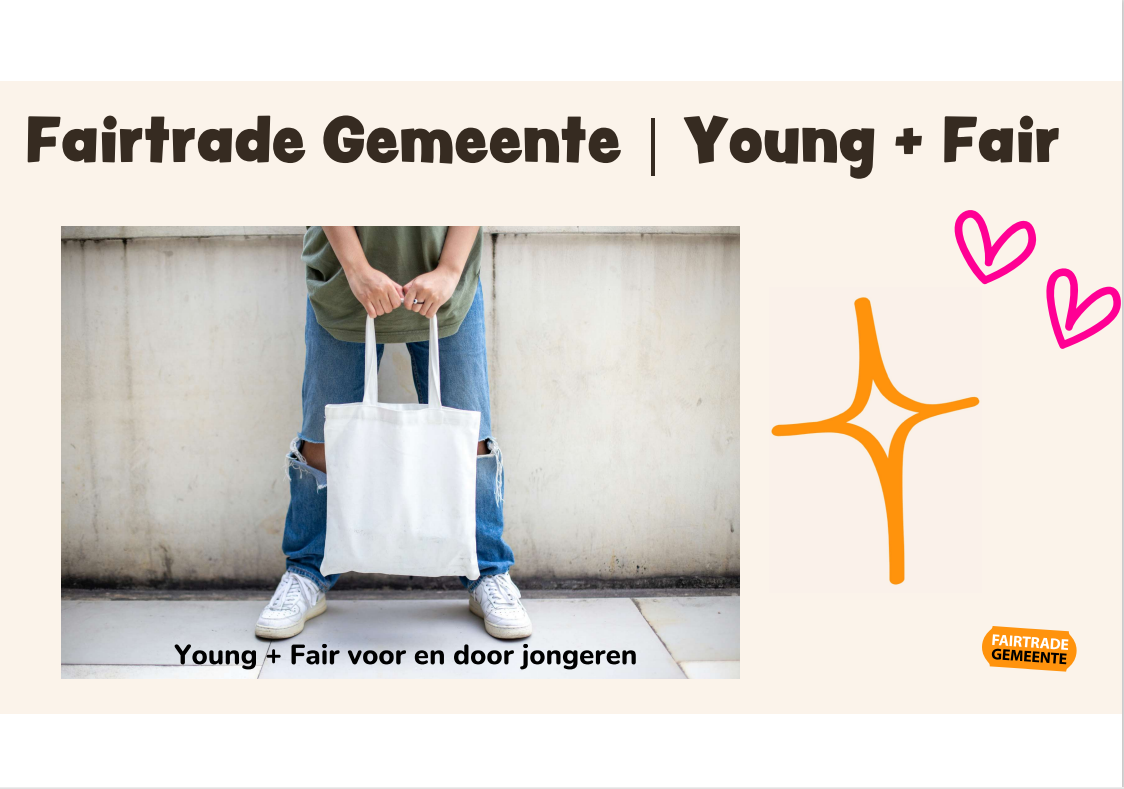 5
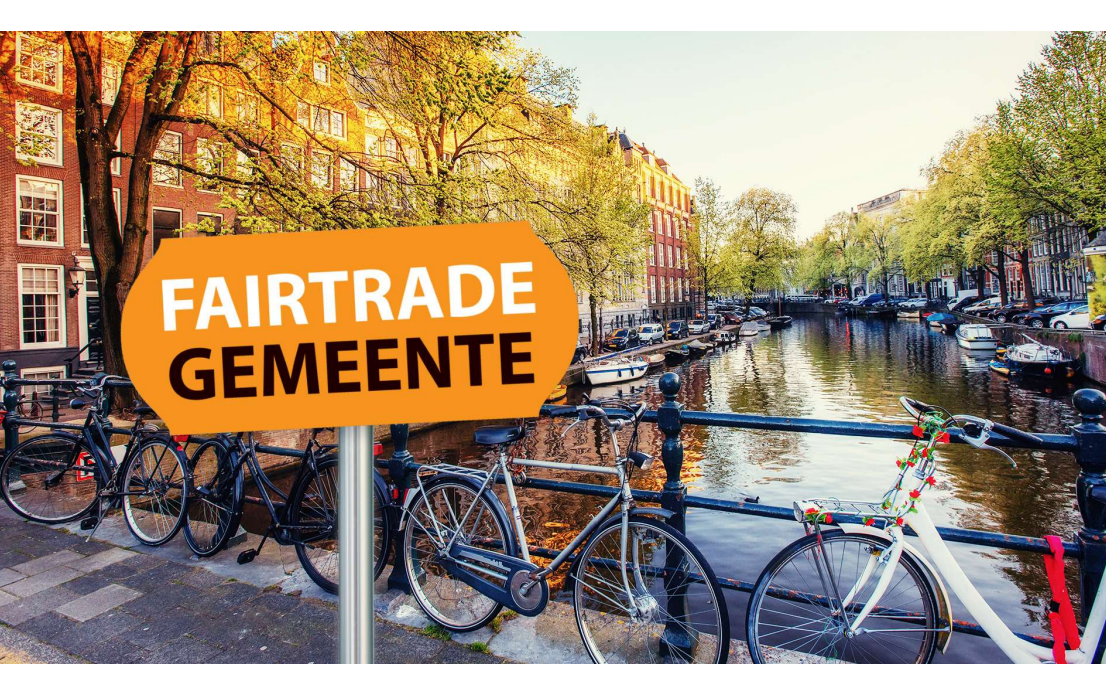 6
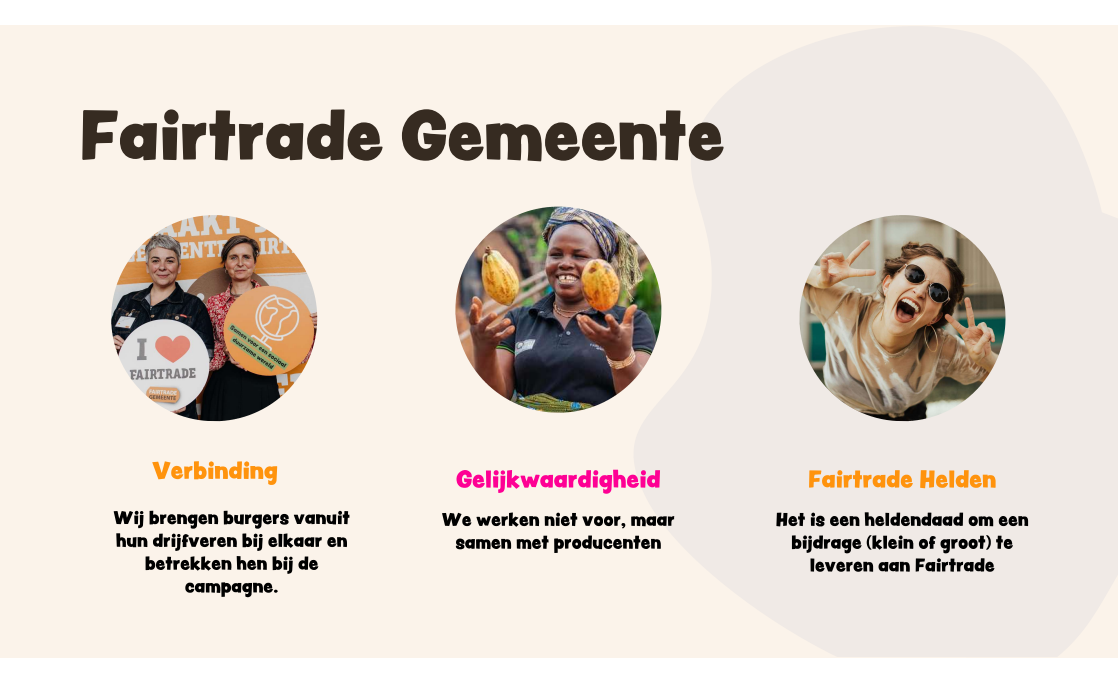 7
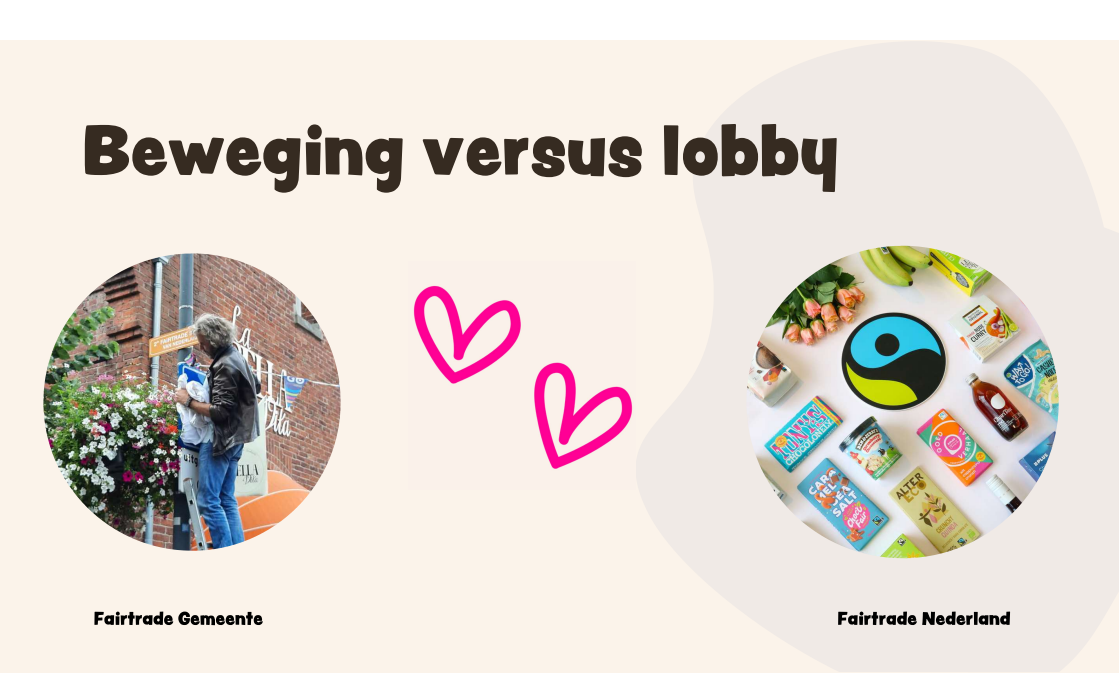 8
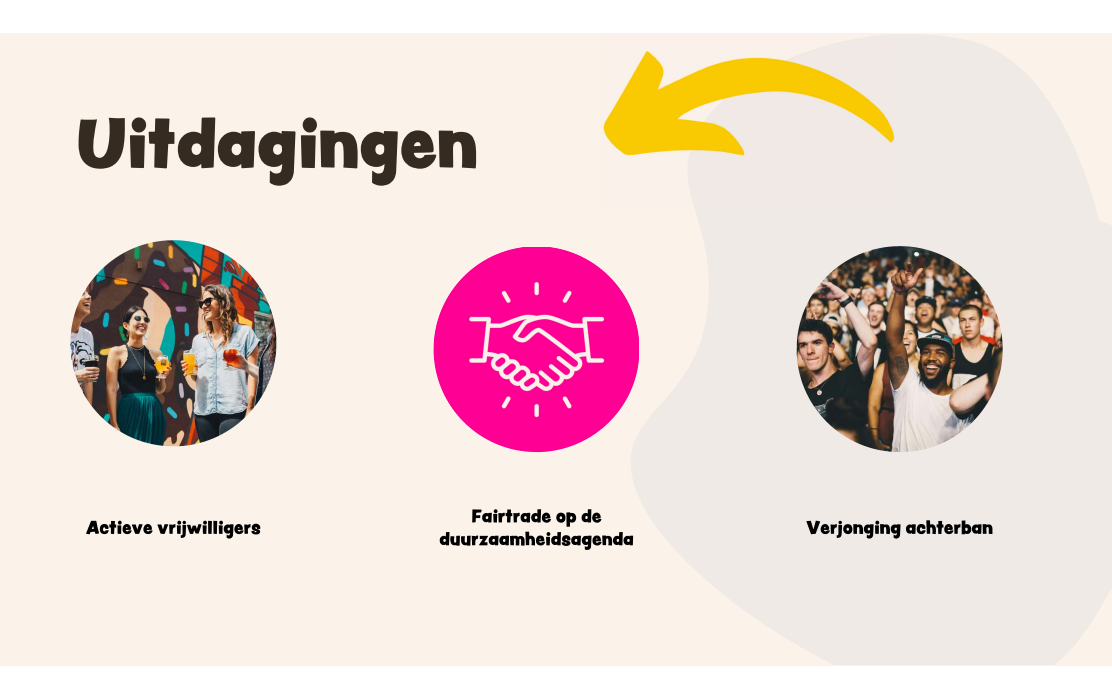 9
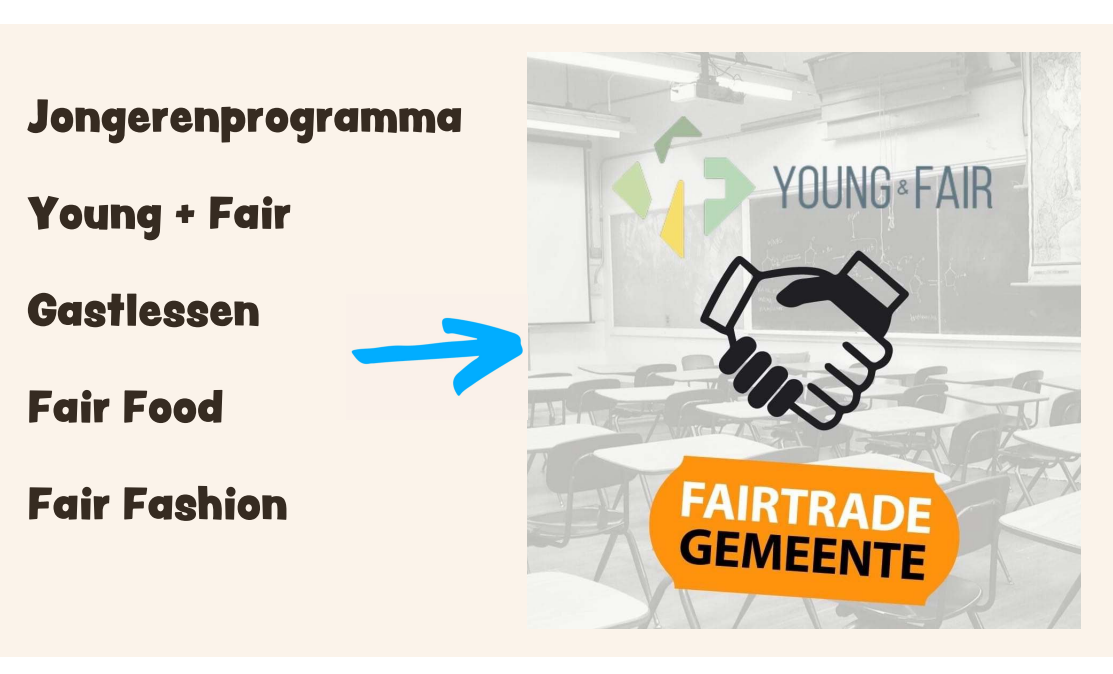 10
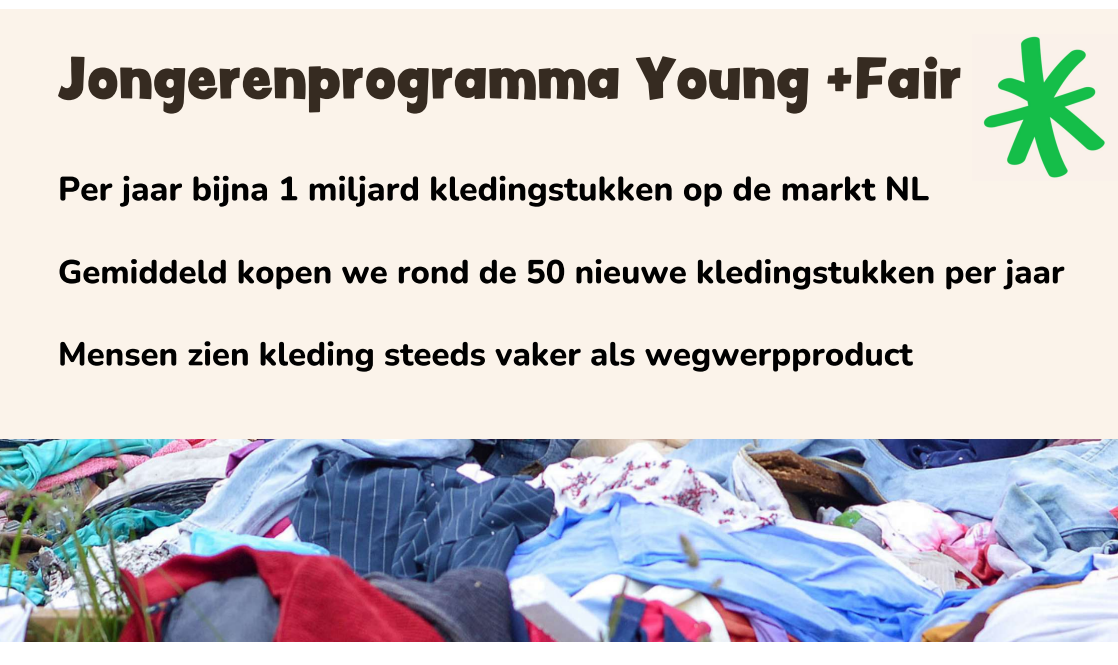 11
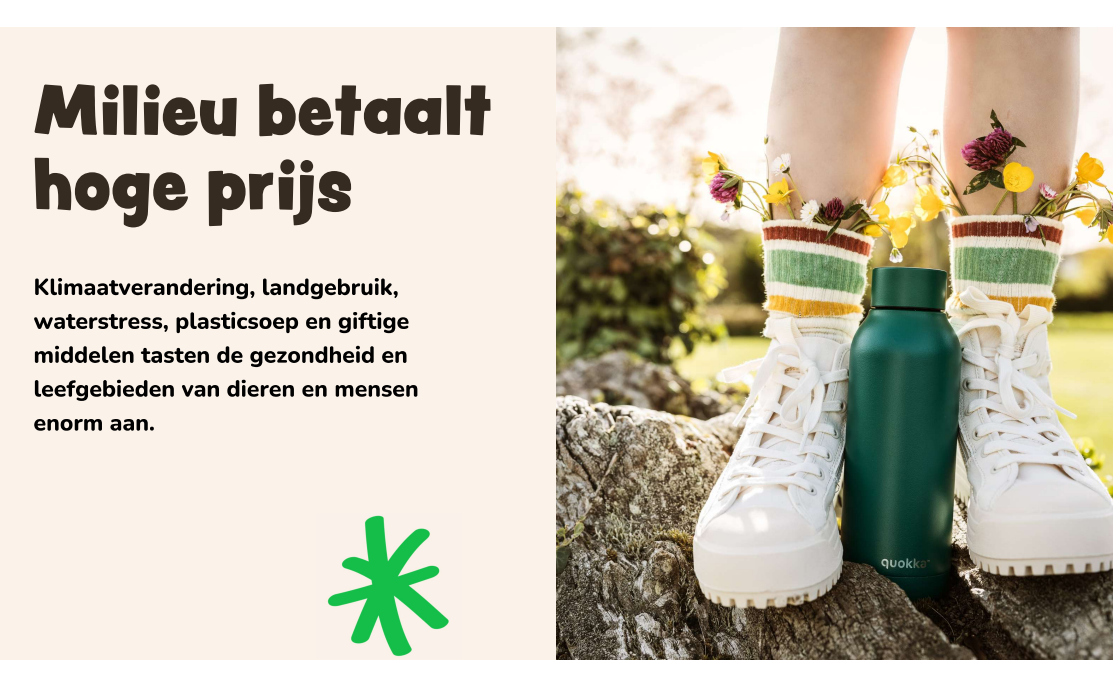 12
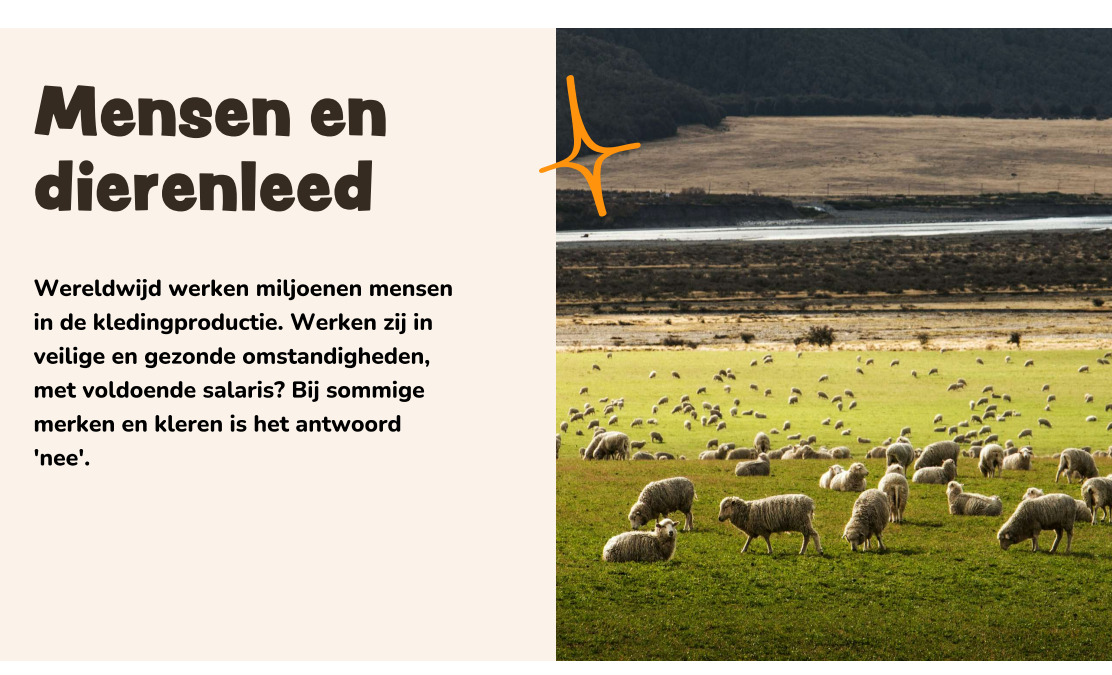 13
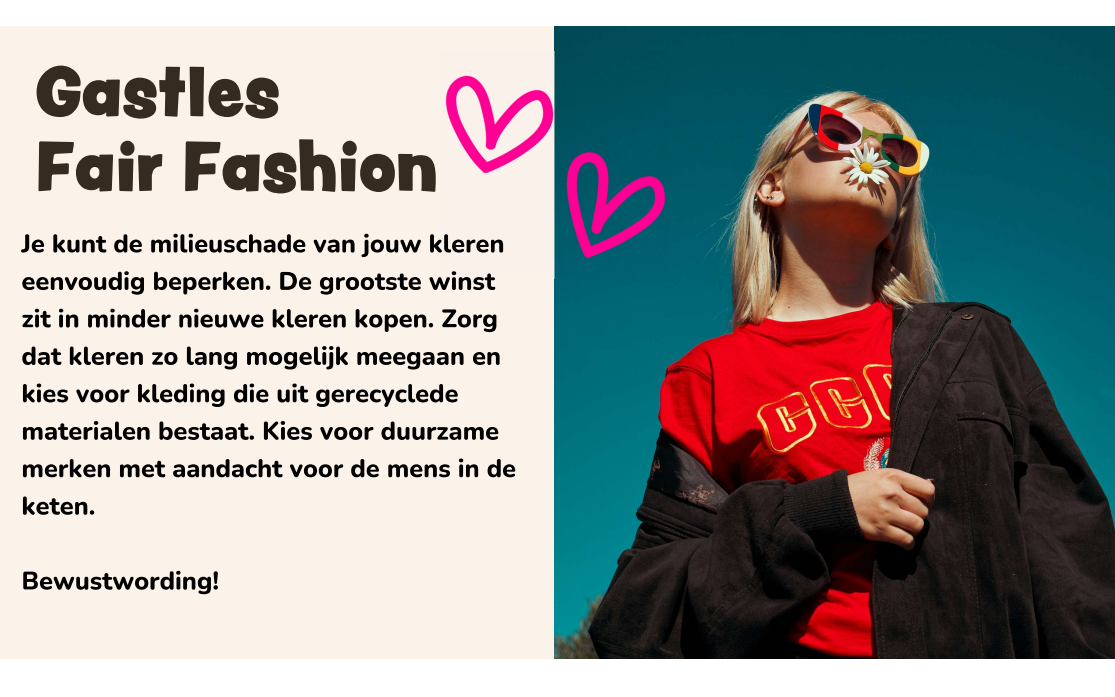 14
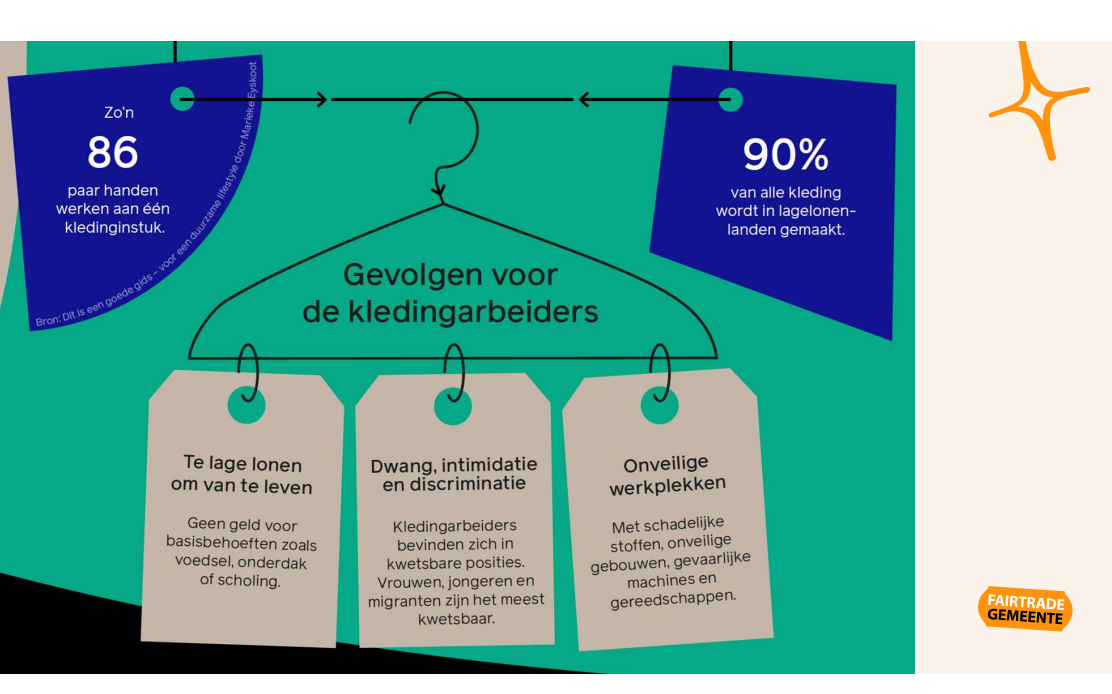 15
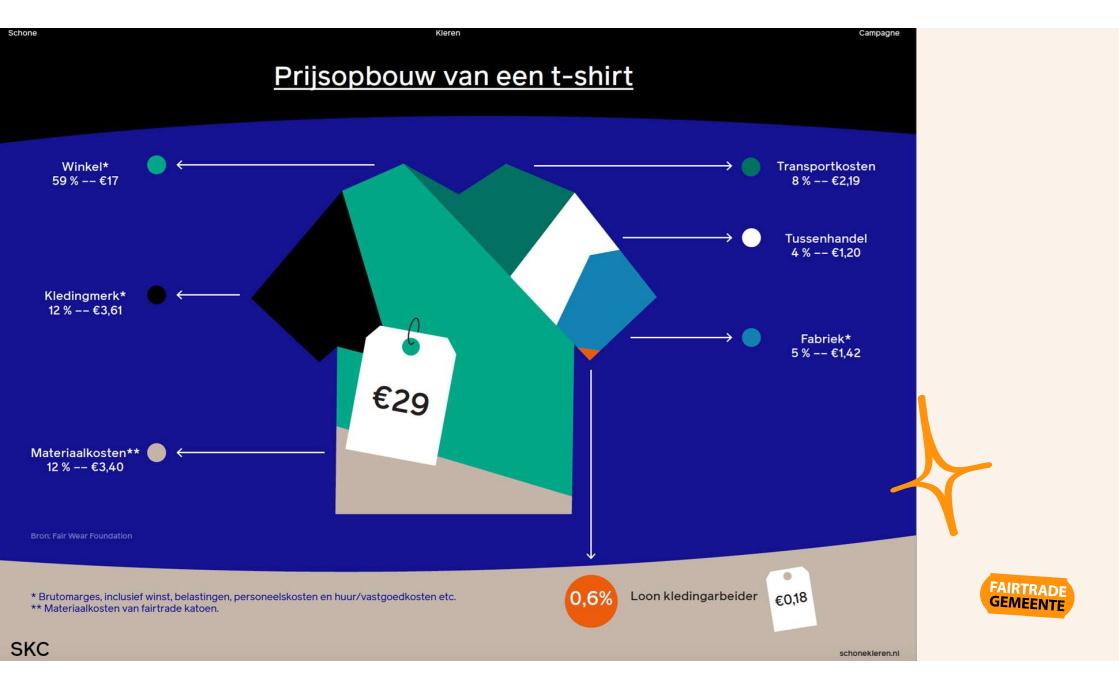 16
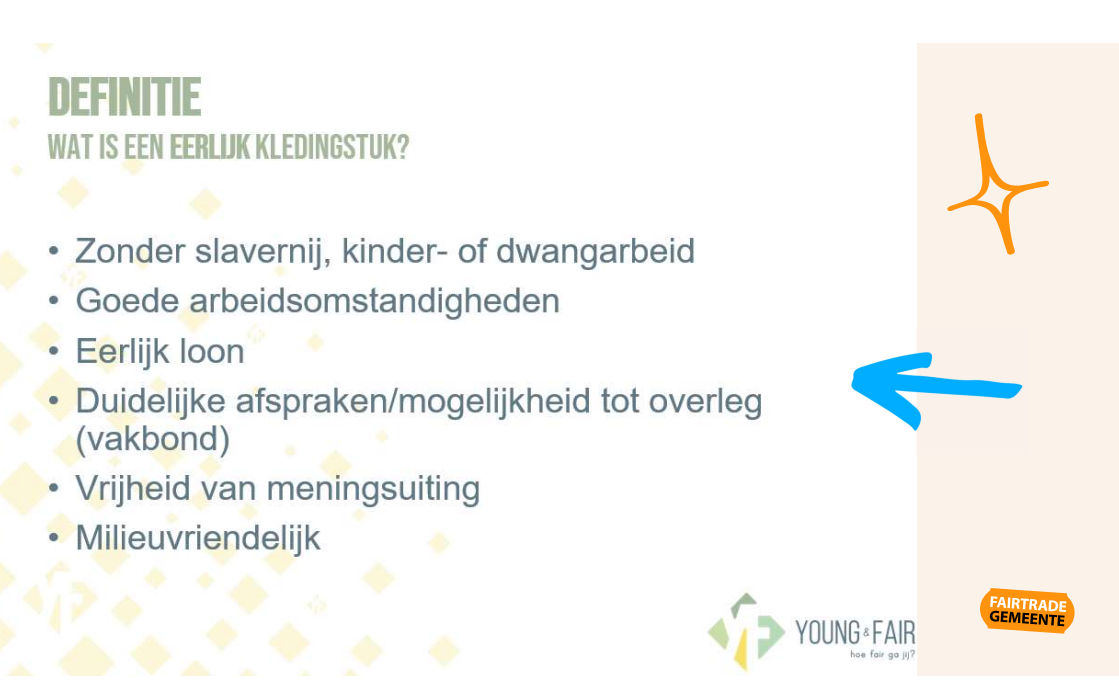 17
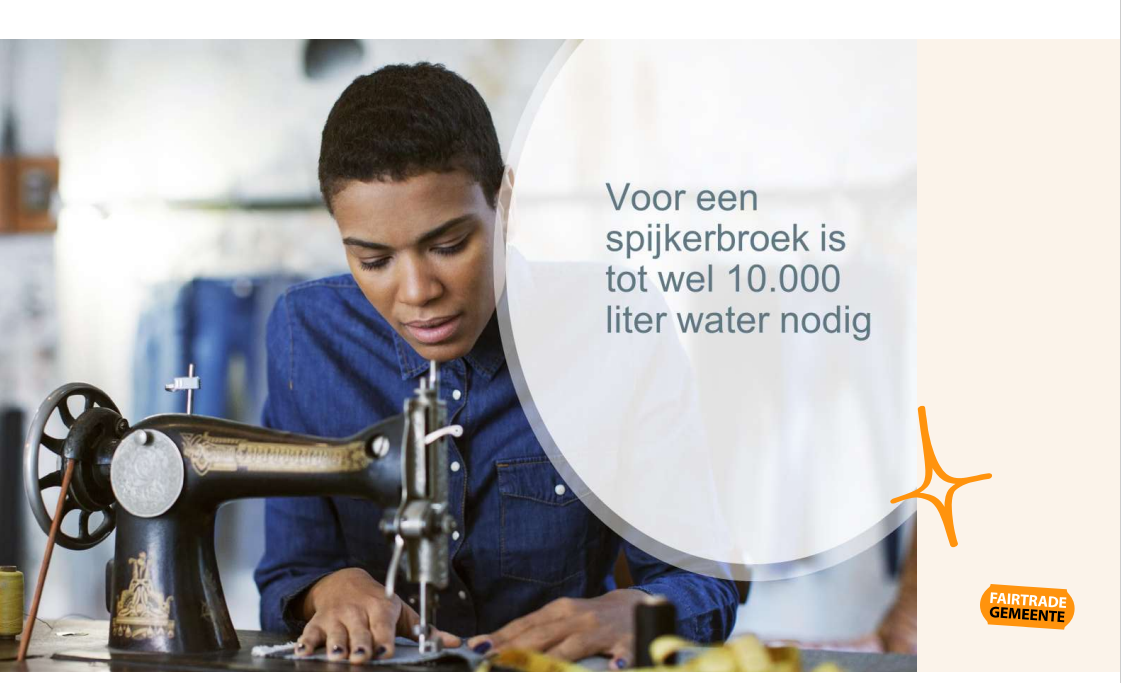 18
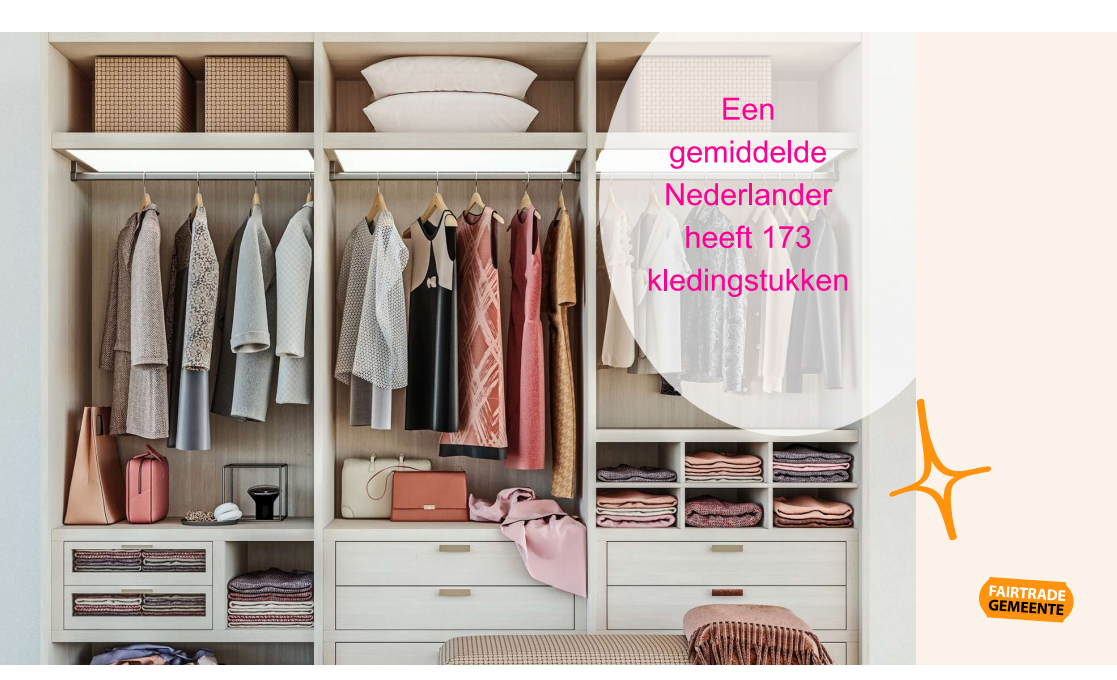 19
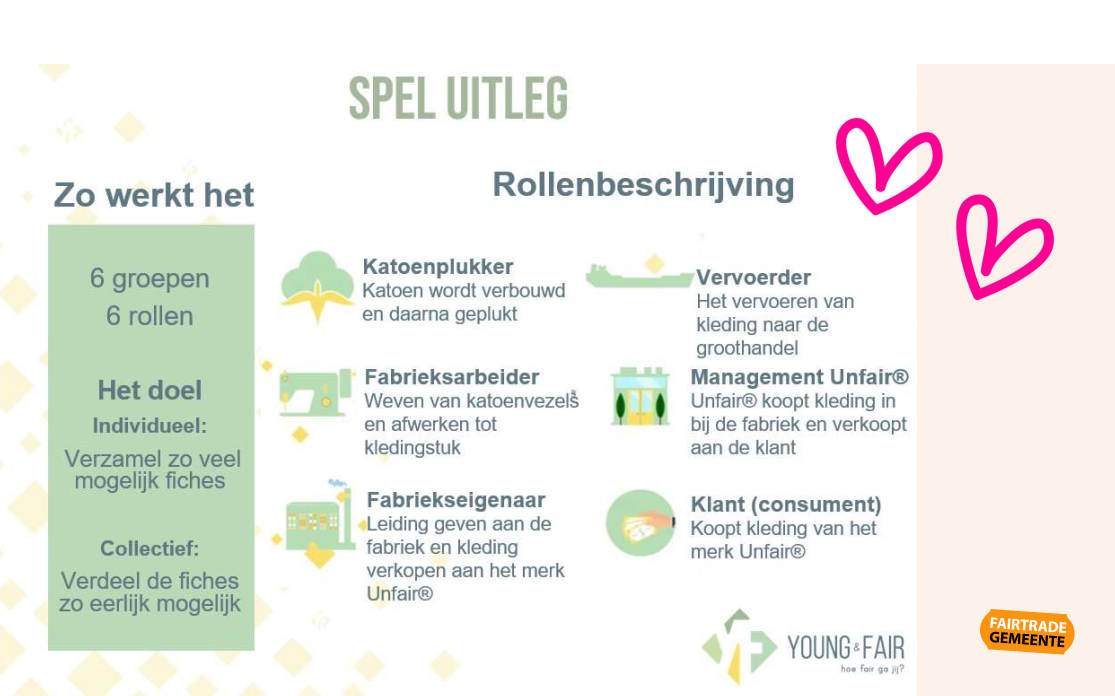 20
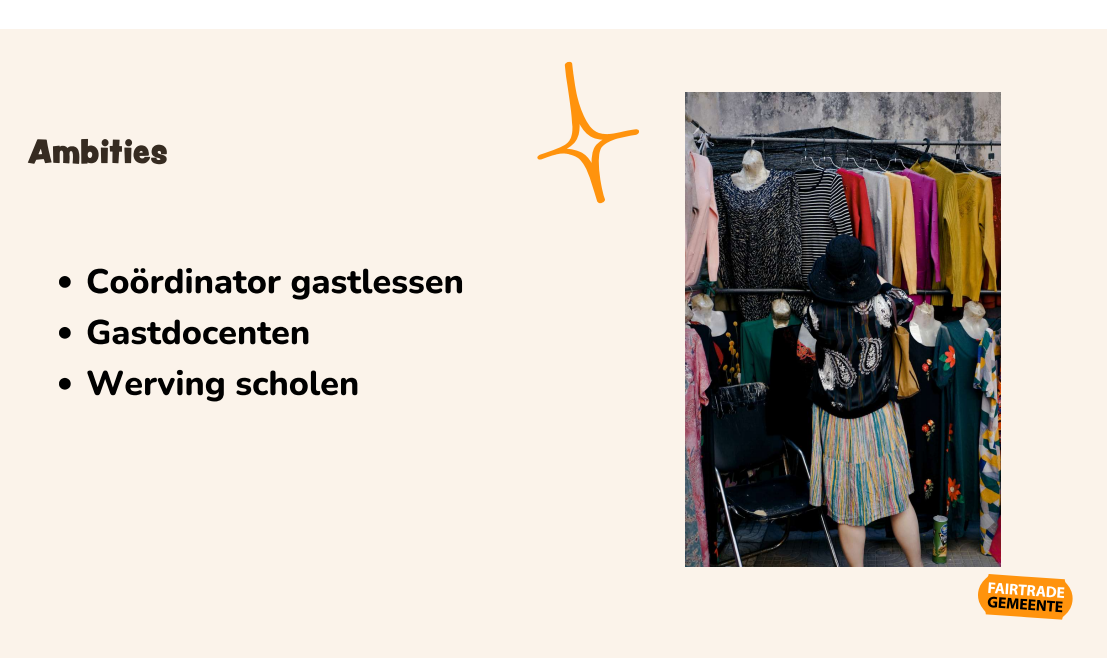 21
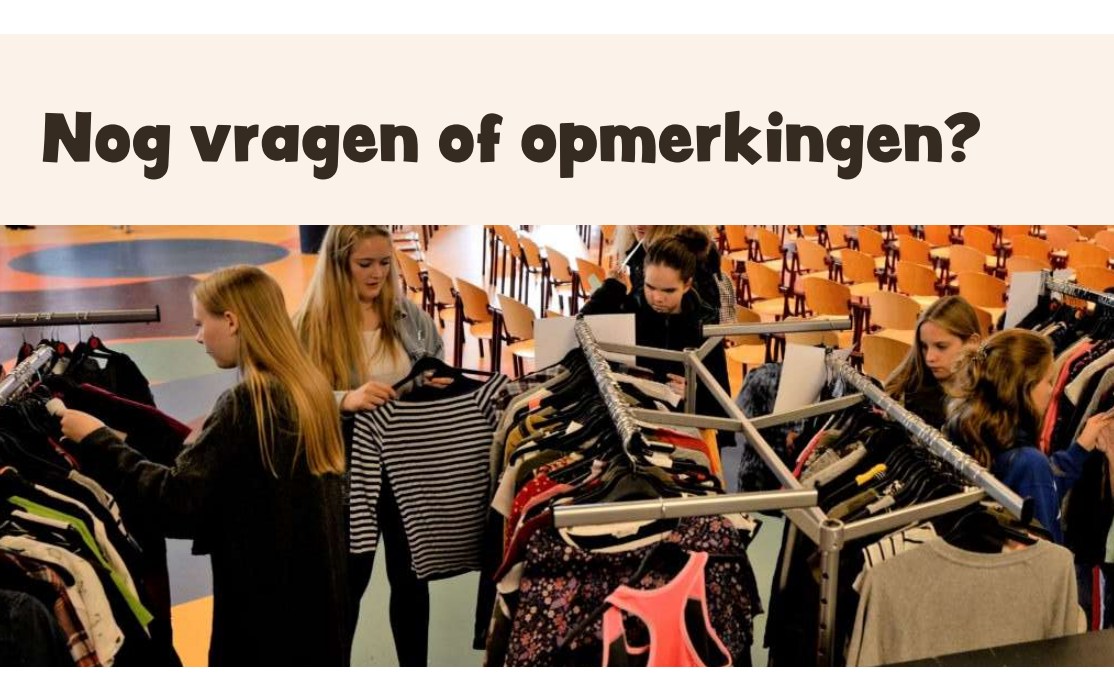 22
Na deze good practise: HOE vertel jij het verhaal?
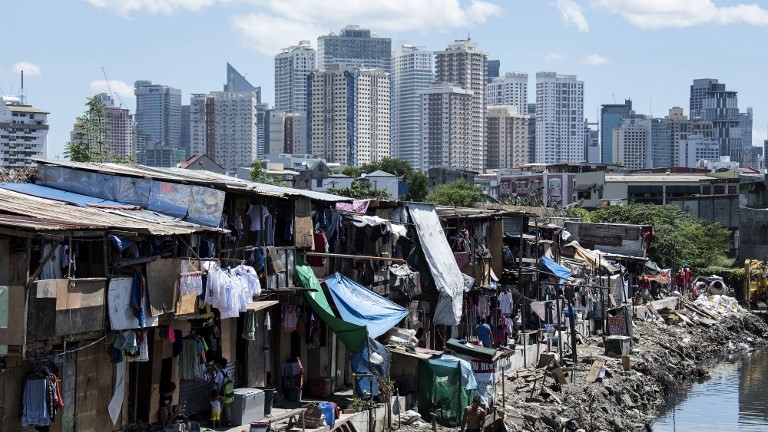 Een FRAME vertelt hoe we een 
onderwerp moeten begrijpen
[Speaker Notes: Deze afbeelding verteld 3 verhalen: 
Van vooruitgang en groei (flats)
Van armoede
Van ongelijkheid

Afhankelijk van welk frame je kiest heb je 3 verschillende verhalen . Ook in jullie werk zal het af te toe moeilijk zijn om de complexe werkelijkheid te vangen in een kernboodschap.]
Slachtoffer
sociale rechtvaardigheid
vooruitgang
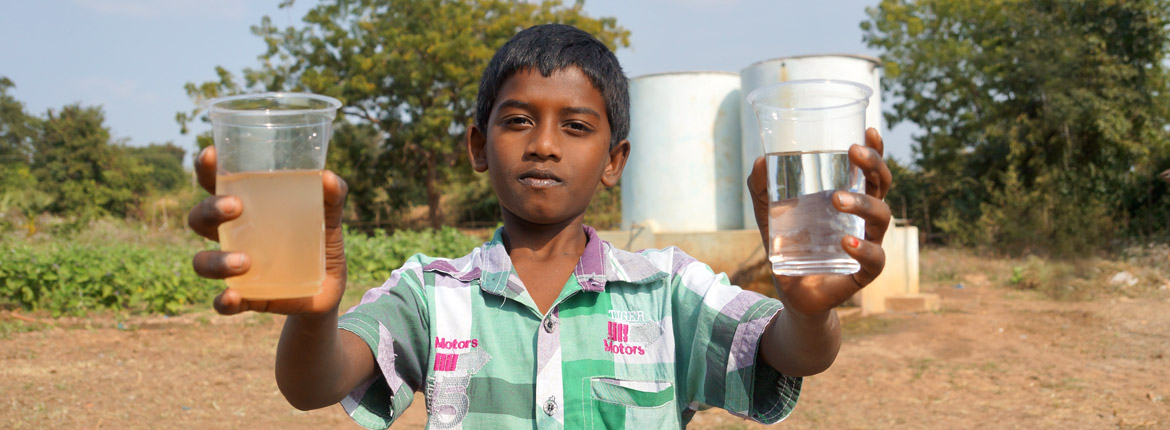 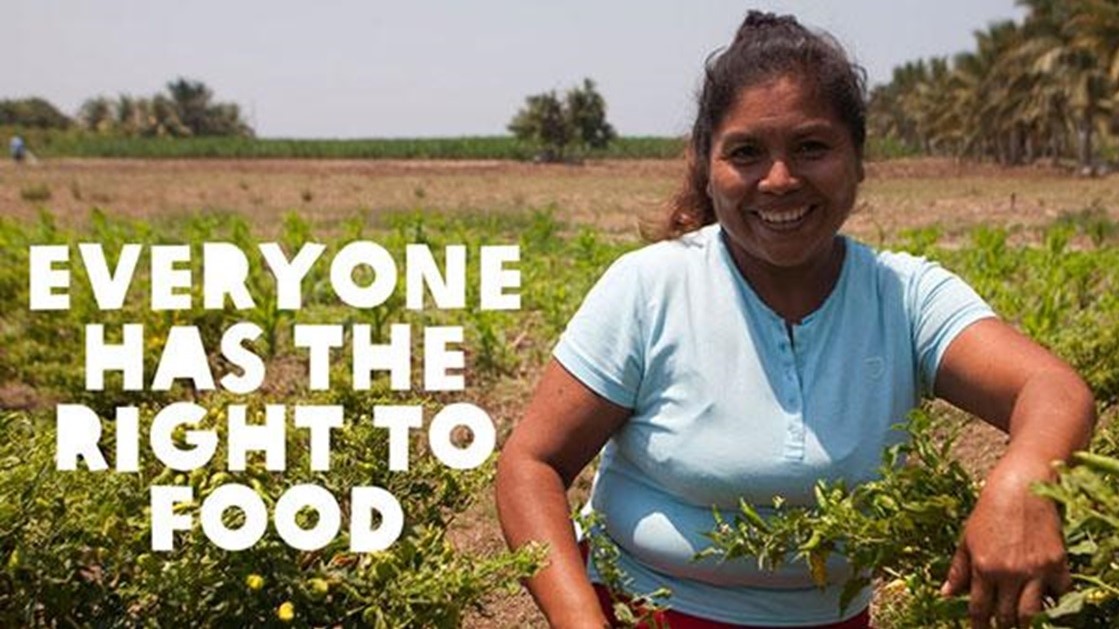 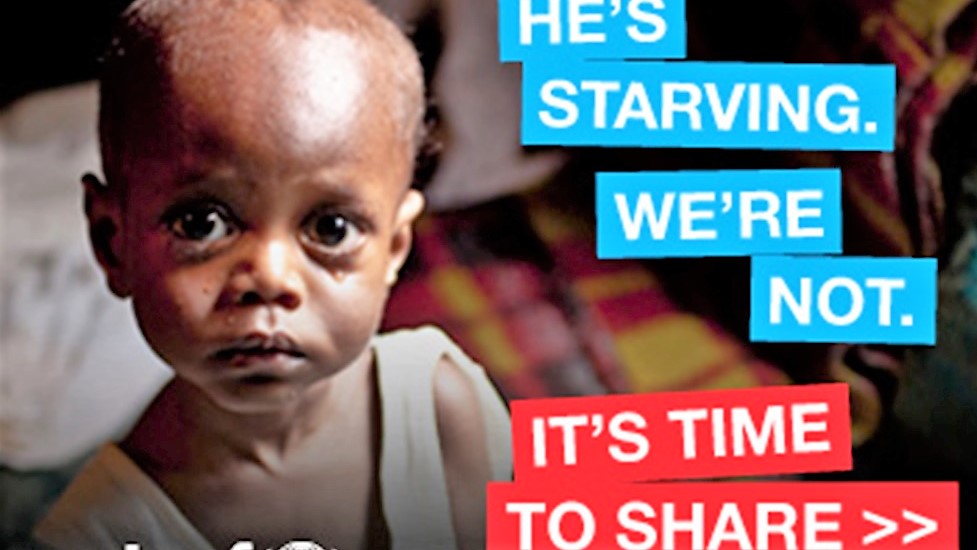 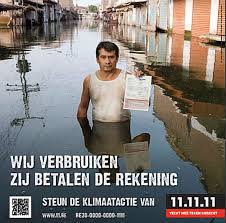 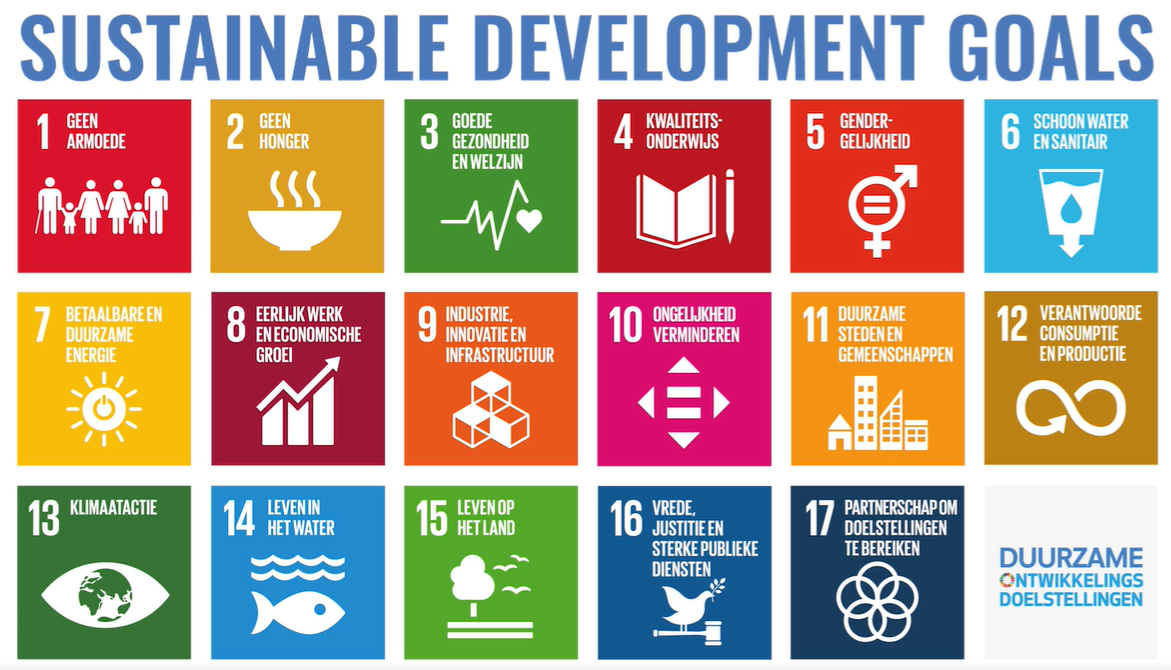 onze schuld
global village
Checklist
Even oefenen..
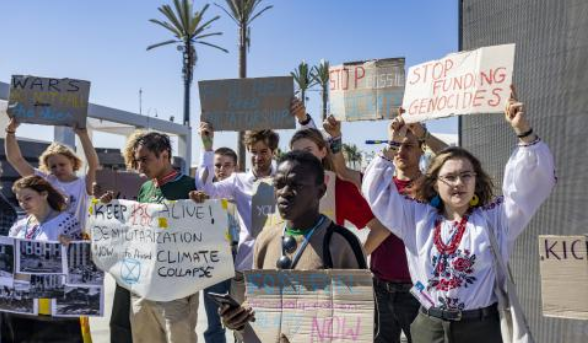 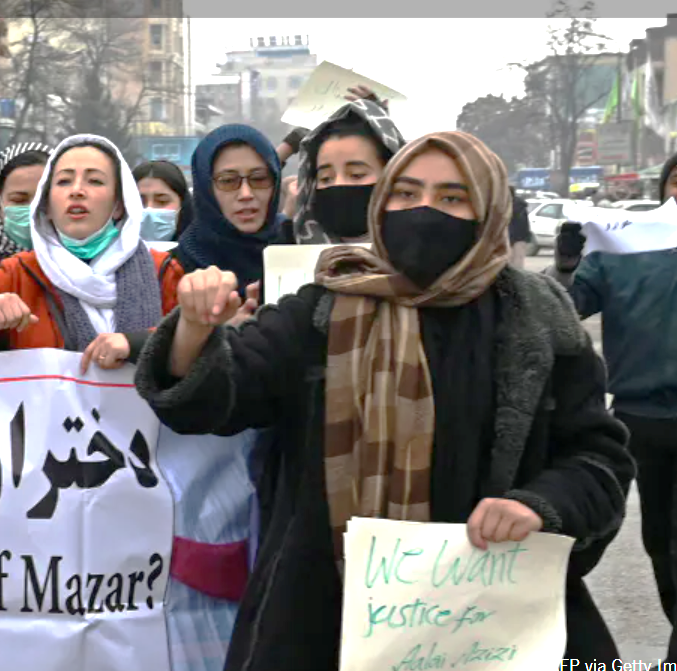 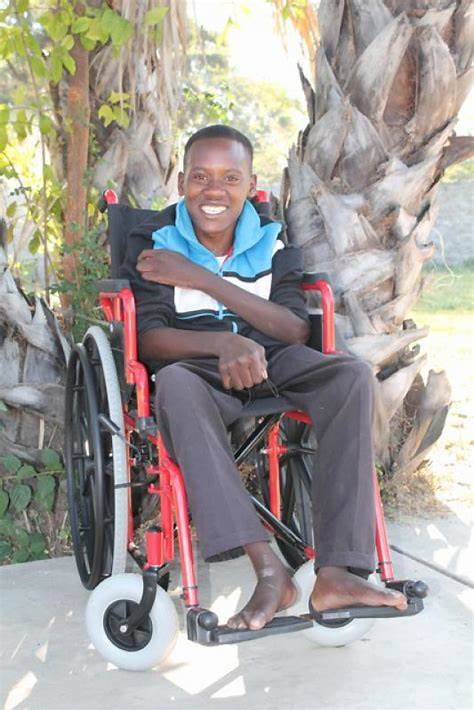 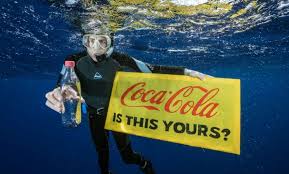 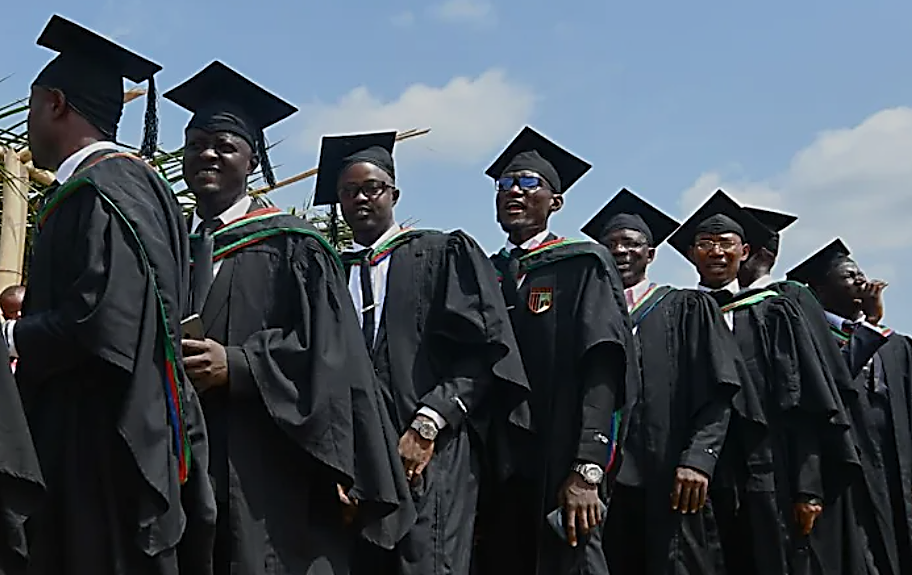 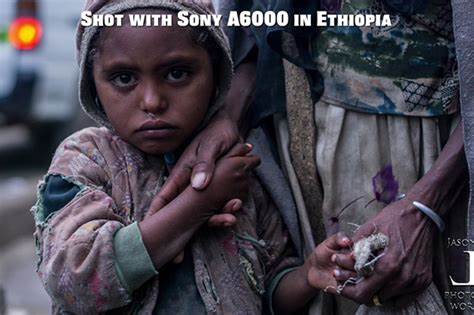 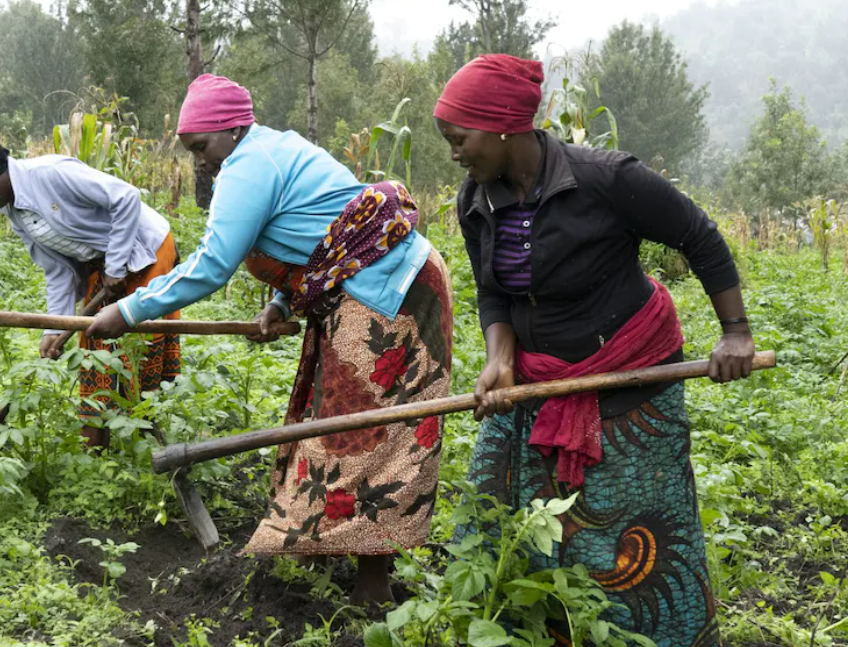 26
26
[Speaker Notes: Roep maar! Welk frame zien we hier?]
Welk beeld raakt jou?
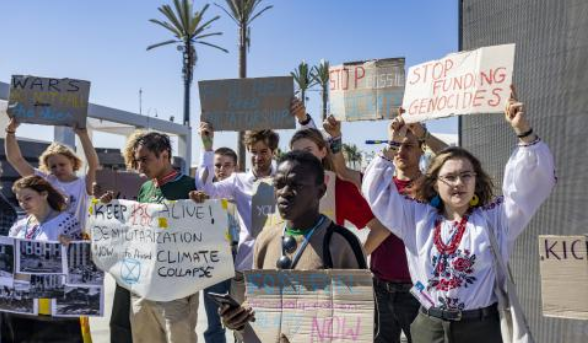 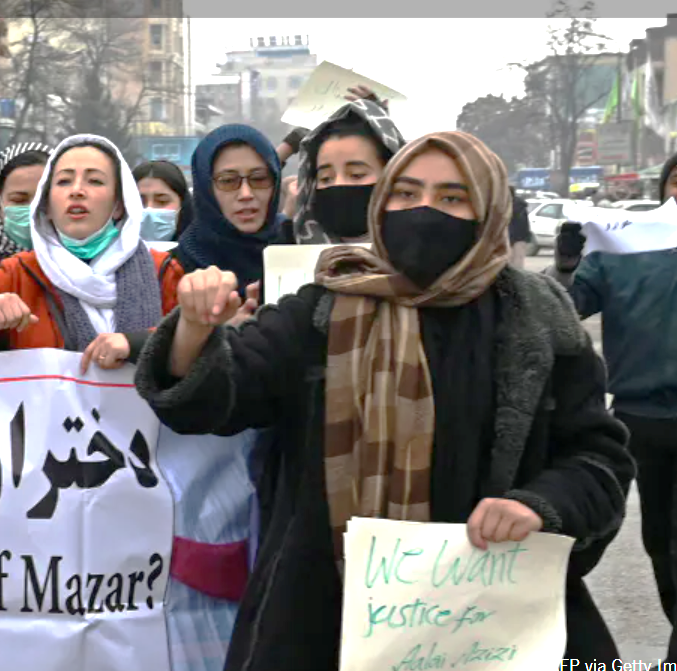 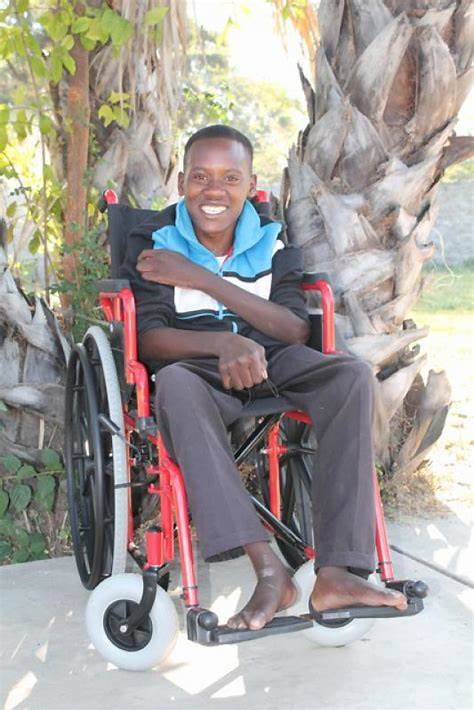 Global village
Sociale 
rechtvaardigheid
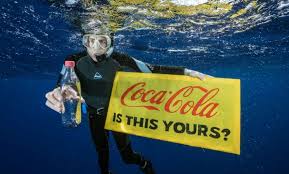 Vooruitgang
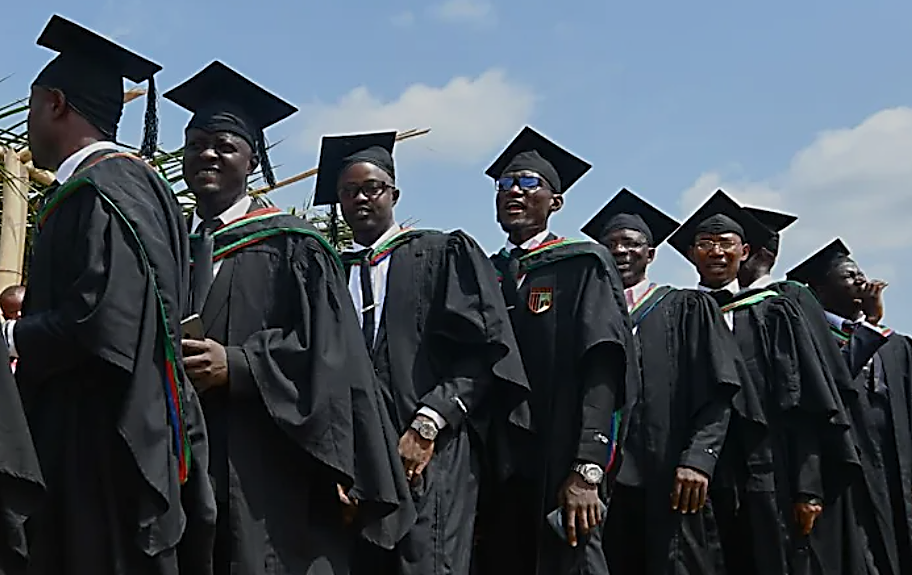 Onze schuld
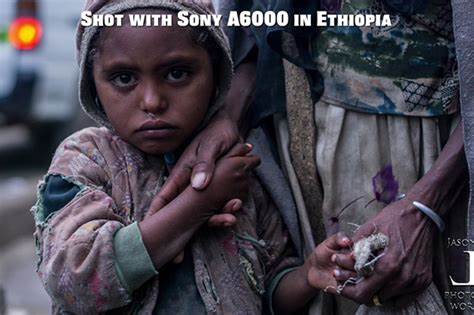 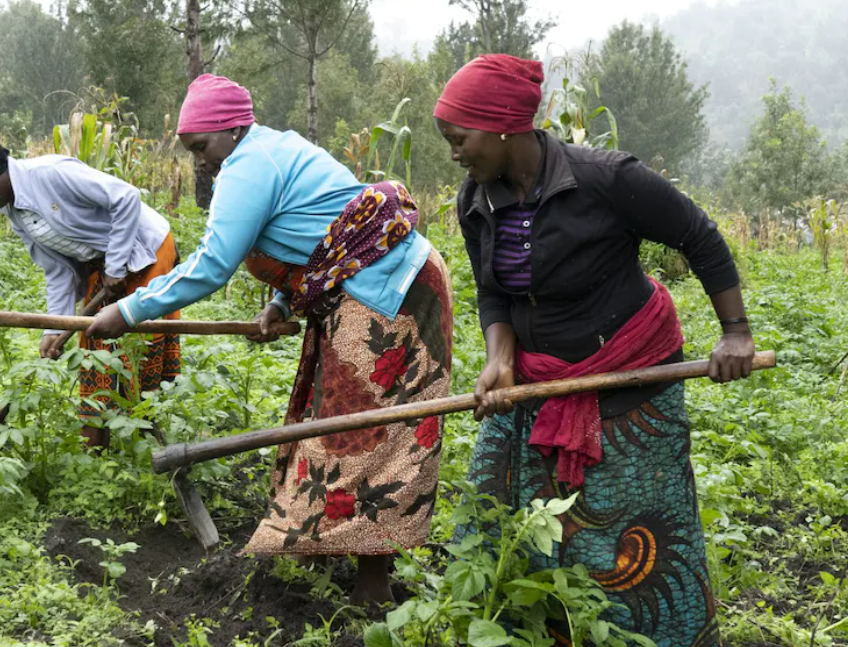 Vooruitgang
Vooruitgang
Slachtoffer
27
27
[Speaker Notes: Check: welk frame communiceren jullie vanuit?]
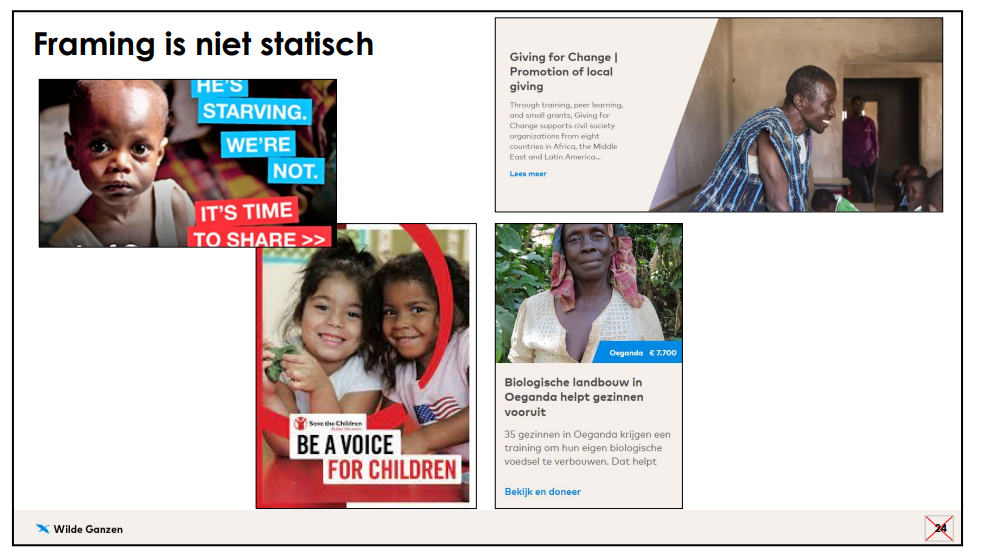 28
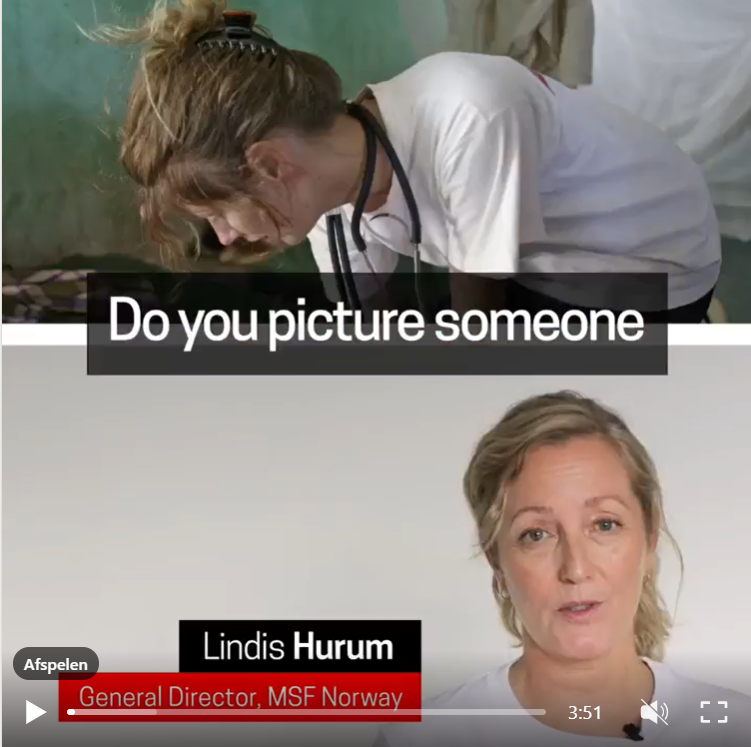 Artsen zonder grenzen reflecteert op eigen framingBeeldenWoordenWie vertelt het verhaalHet doet ertoe!
29
Communiceren vanuit hoop
2 emotionele routes om mensen te betrekken.
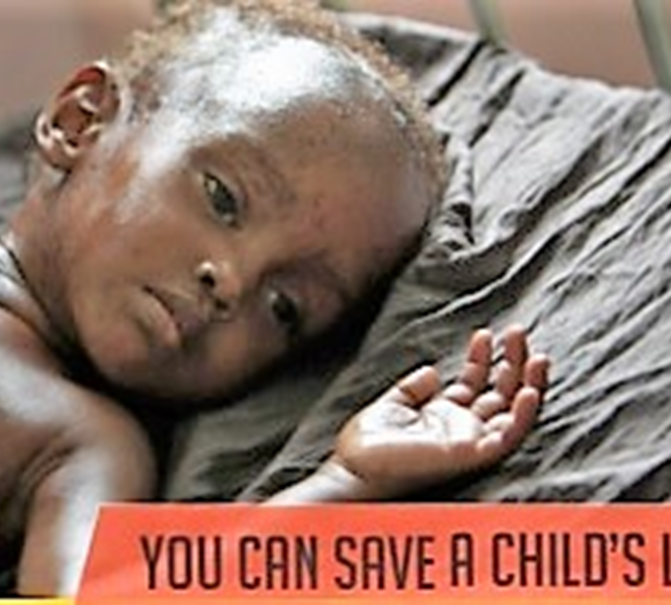 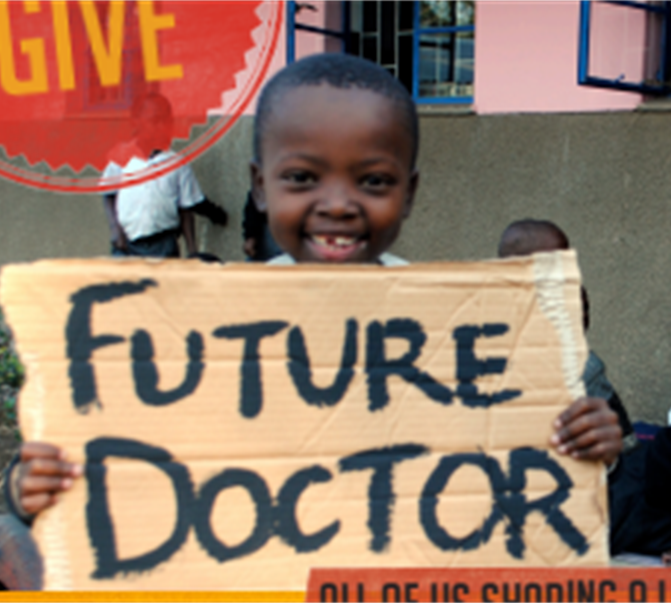 Vanuit medelijden of vanuit hoop.
Checklist
“A shocking 2,6 billion people still don’t 
have access to hygienic sanitary”
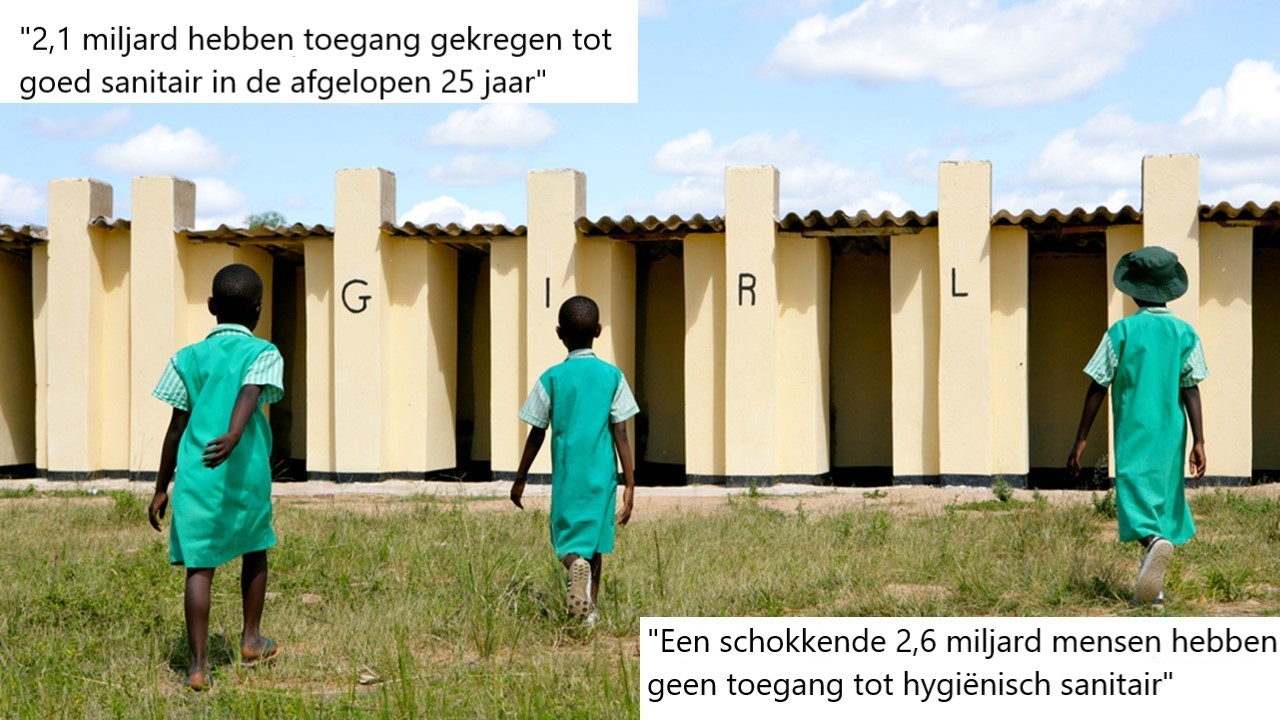 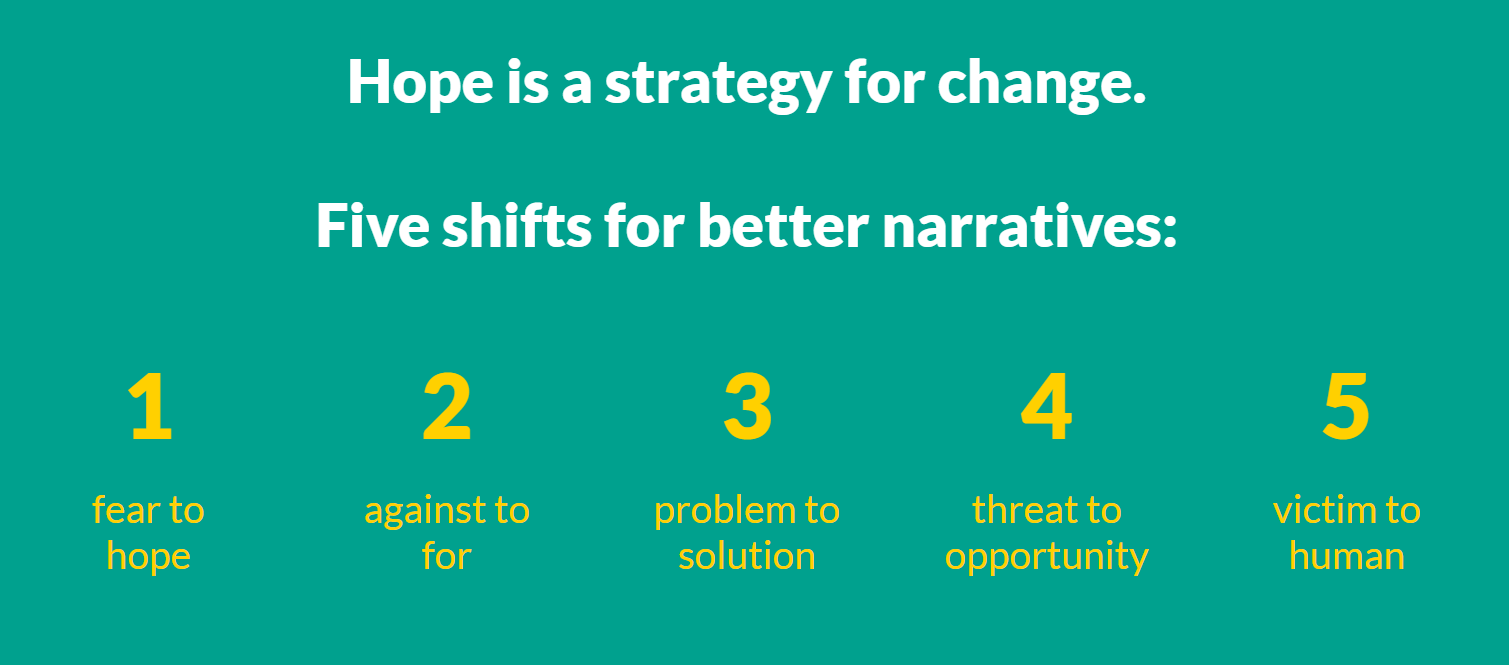 33
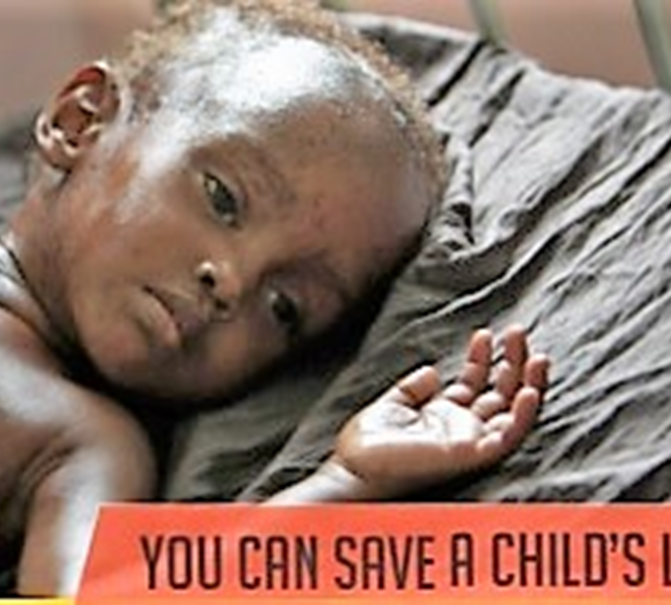 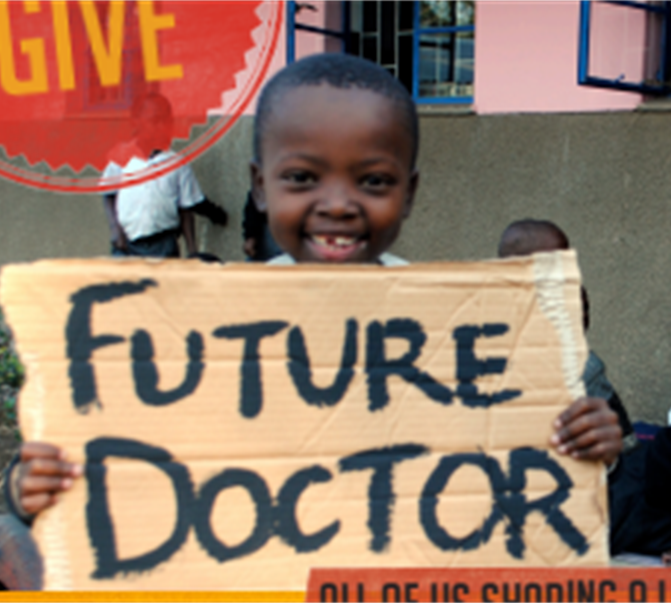 Bestaande donoren

Bestaande donoren reageren meestal beter op een positieve boodschap
Je hoeft ze niet meer te overtuigen van de noodzaak van ontwikkelingssamenwerking
Ze worden vooral getriggerd door 'actie' en 'impact'.
Nieuwe donoren: 

Nieuwe donoren reageren meestal beter op een negatieve boodschap.
Dit geldt vooral voor mensen met lage betrokkenheid bij ontwikkelingssamenwerking
Nieuwe donoren worden meestal getriggerd door "het probleem"
Aan wie vertel je het verhaal? Ken je doelgroep
Ken jij jouw doelgroep?
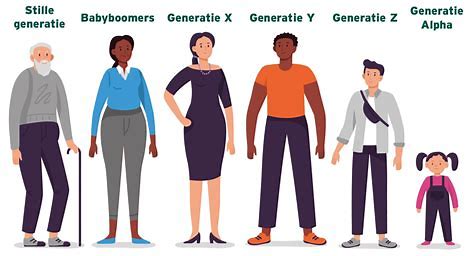 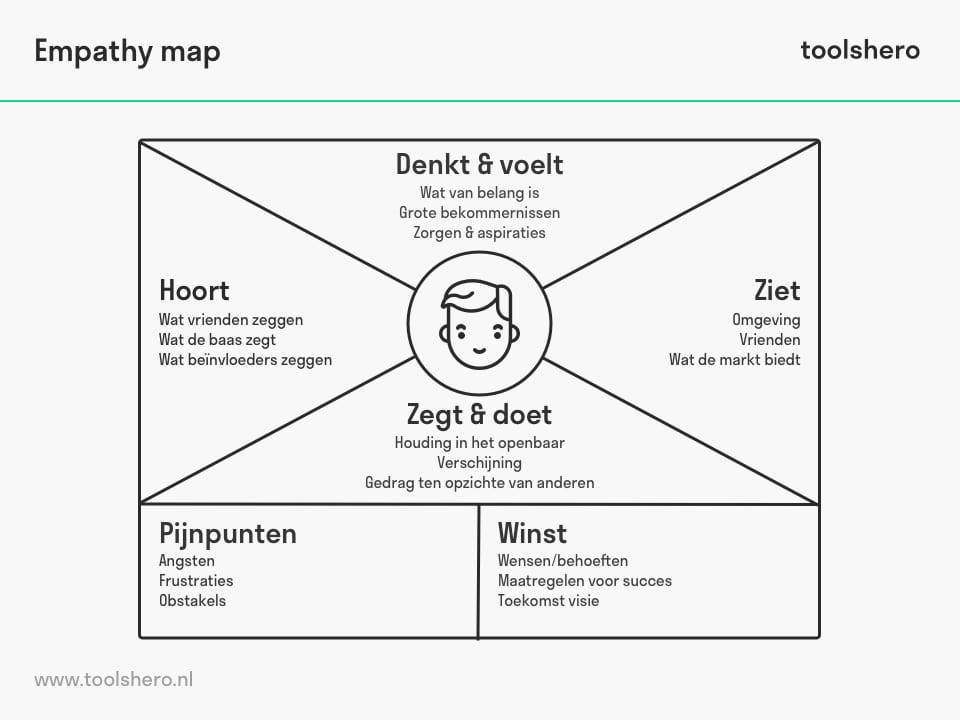 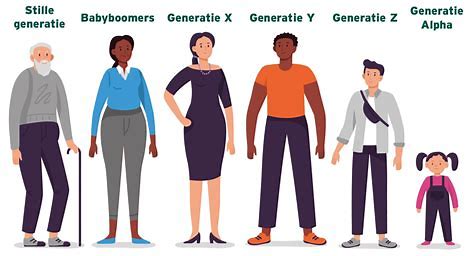 36
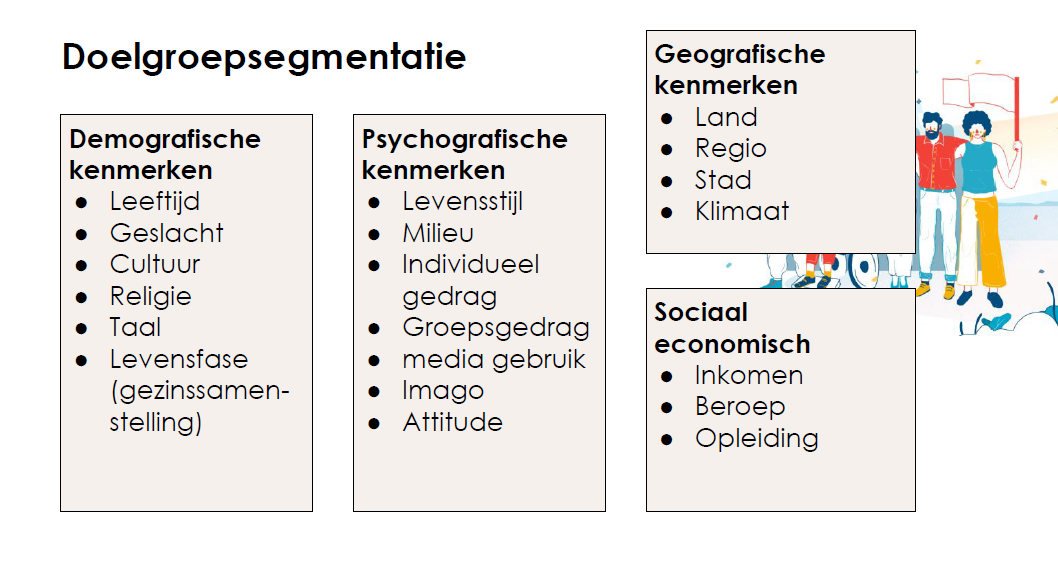 Checklist
37
[Speaker Notes: Mentimeter: noem 3 kenmerken van jouw doelgroep?]
Wat vraag je jouw doelgroep?Welke call to actions hebben jullie?
Wat vraag je van jouw achterban?
Goederen doneren
Buttons dragen
Geld doneren
Video met testimonial opnemen
Bewust stemmen
Fair trade kopen
Meedoen aan 
een actie (wandelen/fietsen/ lezing)
Producten kopen
Meedoen aan een fondsenwervende activiteit
Sponsorloop
Tijd doneren
Delen op sociale media
Lespakket op school
Zelf actie verzinnen
Petitie tekenen
Vrijwilligerswerk
39
[Speaker Notes: Staat jullie call to action ertussen? 
Welke actie zou jongeren kunnen aanspreken?]
Wat vraag je van jouw achterban?
Goederen doneren
Buttons dragen
Geld doneren
Video met testimonial opnemen
Bewust stemmen
Fair trade kopen
Meedoen aan 
een actie (wandelen/fietsen/ lezing)
Producten kopen
Meedoen aan een fondsenwervende activiteit
Sponsorloop
Tijd doneren
Delen op sociale media
Lespakket op school
Zelf actie verzinnen
Petitie tekenen
Vrijwilligerswerk
40
[Speaker Notes: Staat jullie call to action ertussen? 
Welke actie zou jongeren kunnen aanspreken?]
Waarom doen mensen mee?
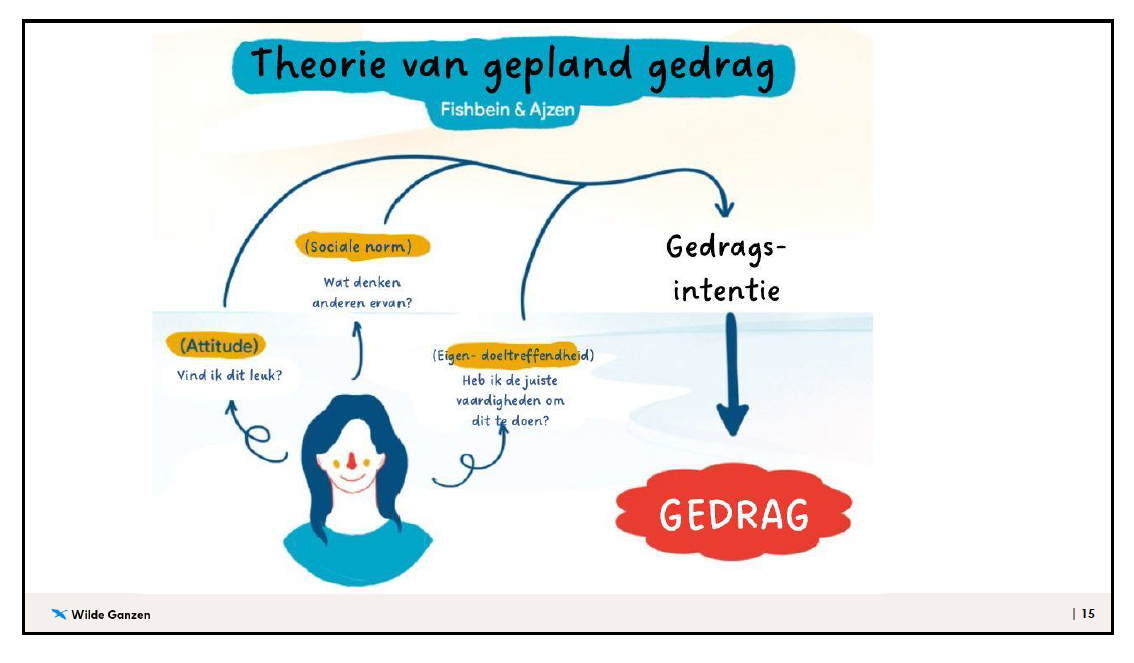 41
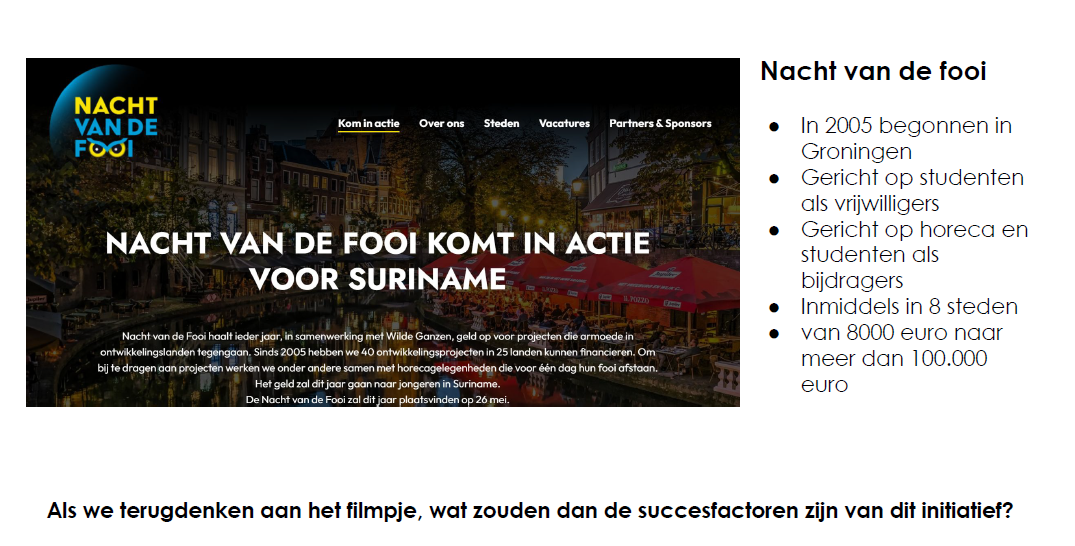 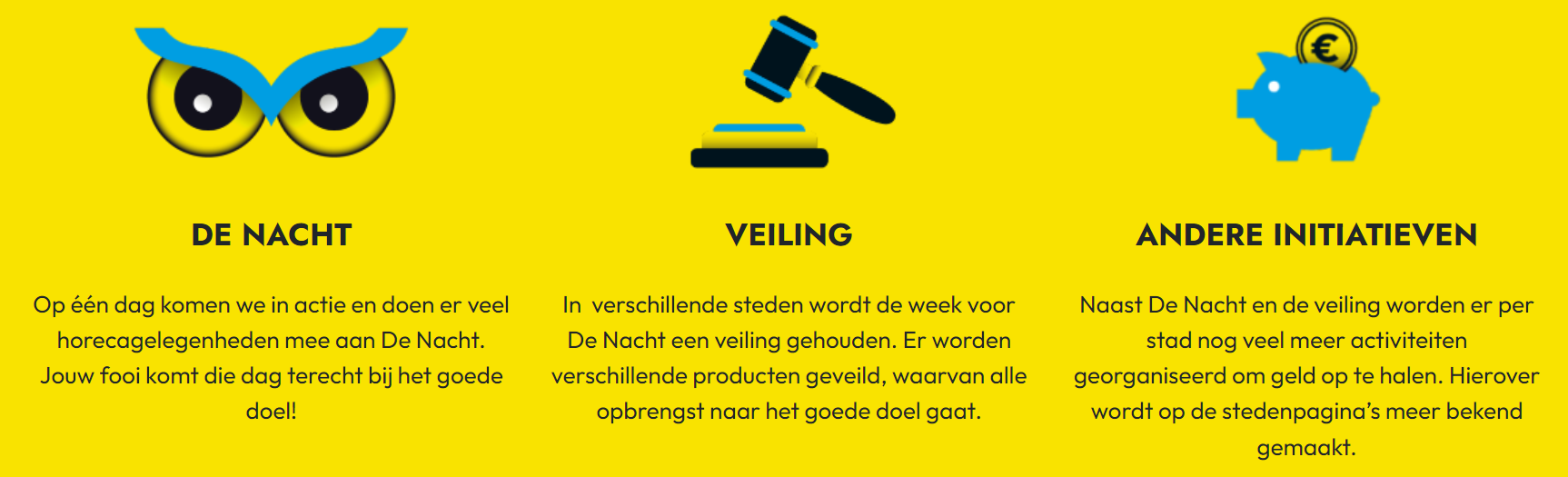 42
Pyramide van betrokkenheid
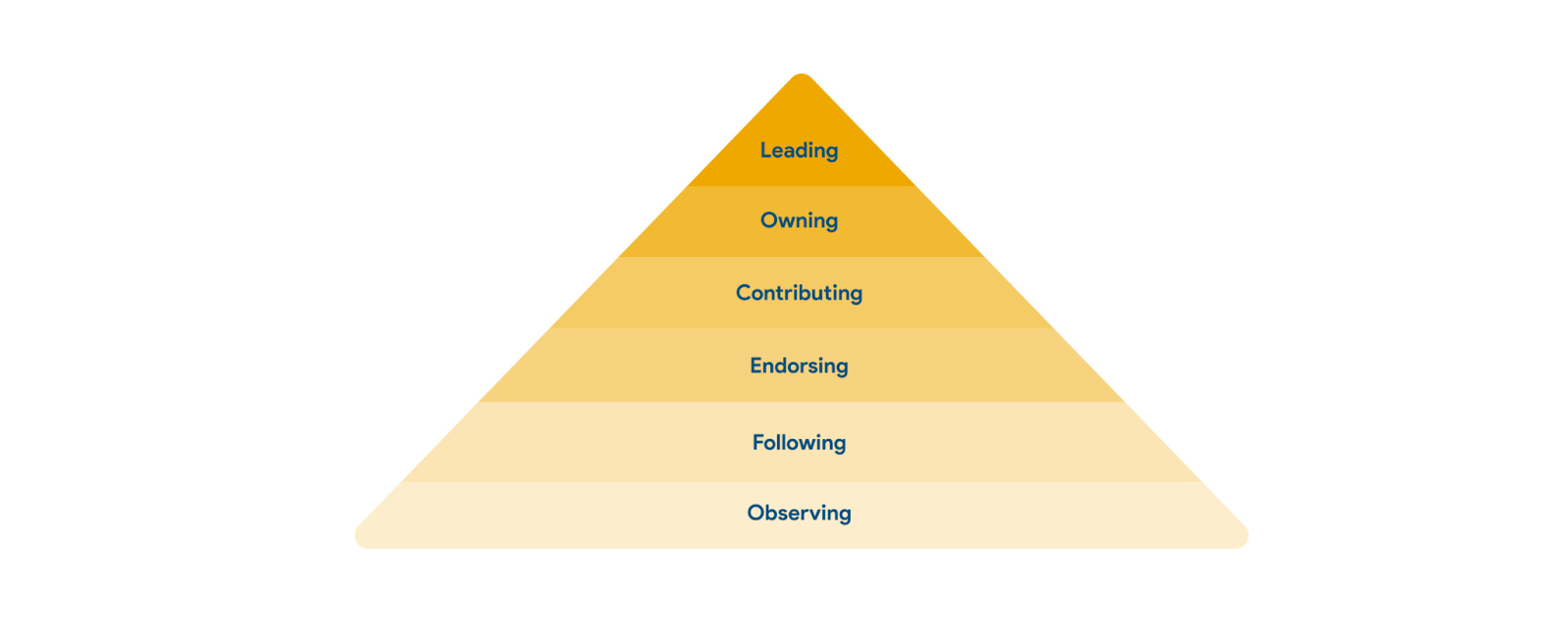 Leiders: zijn zeer betrokken bij de activiteit 
en initieert zelf nieuwe activiteiten
Co-eigenaren Zijn zeer betrokken bij 
de activiteit en promoot dit bij anderen
Bijdragers: Voelen zich betrokken bij 
delen van de actie
Sympathisanten: Laat zien achter 
de activiteit te staan en laat dit ook aan 
anderen zien
Leden/volgers: Is geinteresseerd in de 
activiteit en wil op de hoogte gehouden worden
Kijkers/lezers: Bekijkt/beluistert activiteit
43
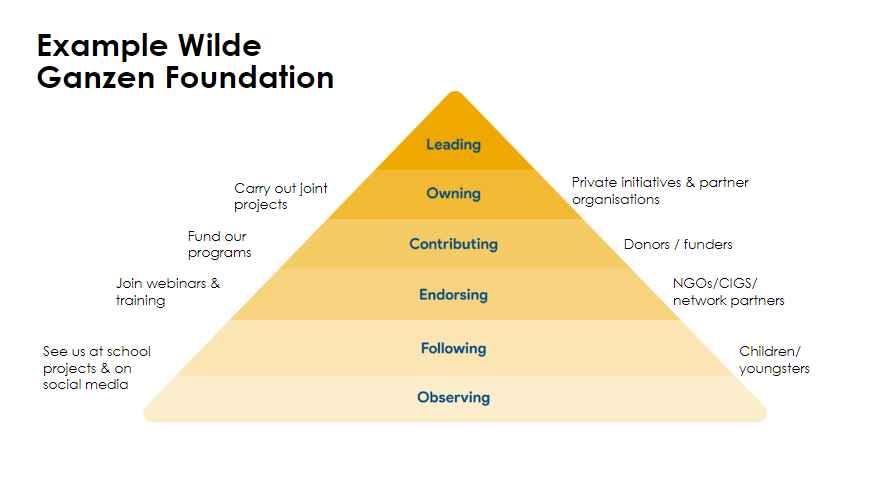 Voorbeeld: 
Wilde Ganzen
PI & partner 
organisaties
Samen uitvoeren van projecten
Donoren & fondsen
Subsidieren van onze programma’s
Sector: NGOs & CIGS network
Deelnemen aan webinars en training
Geinformeerd worden via school projecten en sociale media
Kinderen/Jongeren
Checklist
44
Onze call to action naar jullie toe: 

Vul de checklist in 

Bekijk onze online toolkit over dit onderwerp: www.framevoicereport.eu

Houd onze website in de gaten, er komt subsidie aan voor jongereninitiatieven
45